Granada, Spain, 2 February 2017
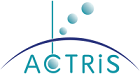 TOWARDS CONTINUOUS EVALUATION OF DUST PROFILES IN THE WMO SDS-WAS
Sara Basart (sara.basart@bsc.es), G. García-Castrillo, E. Cuevas, P. Goloub, A. Mortier, A. Cazorla, A. Alastuey, F. Benincasa and E.  Terradellas
SDS-WAS (http://www.wmo.int/sdswas)
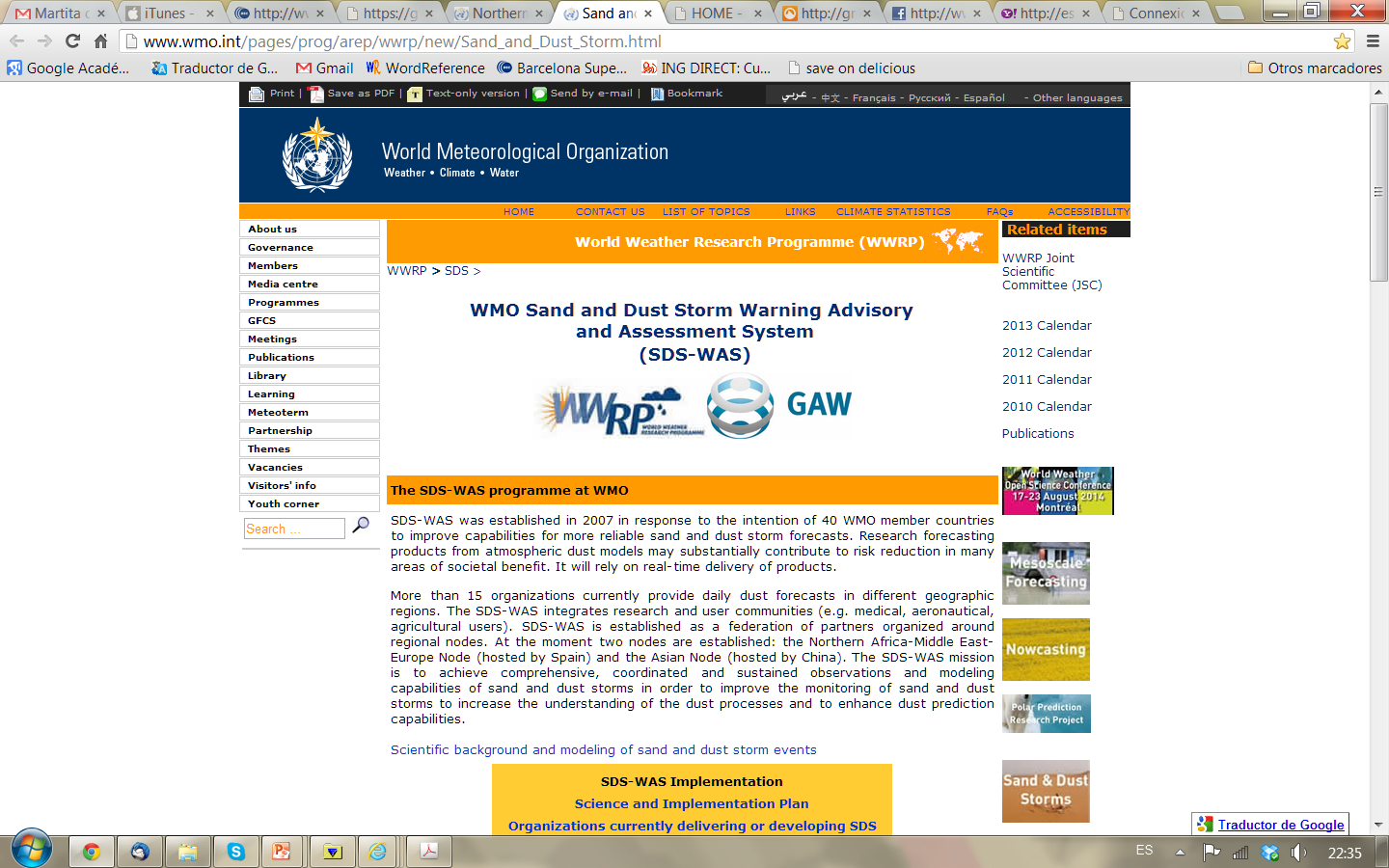 OBJECTIVES:
Identify and improve products to monitor and predict atmospheric dust by working with research and operational organizations, as well as with users 
Facilitate user access to information
Strengthen the capacity of countries to use the observations, analysis and predictions provided by the WMO SDS-WAS project
SDS-WAS Regional Centers
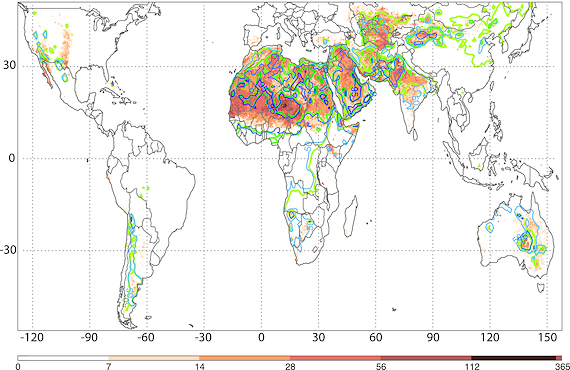 ASIAN
PAN AMERICAN
China, CMA
NA-ME-E
Barbados, CMHI
Regional Center in Barcelona (Spain)
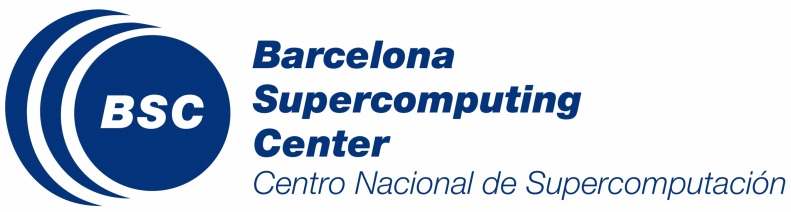 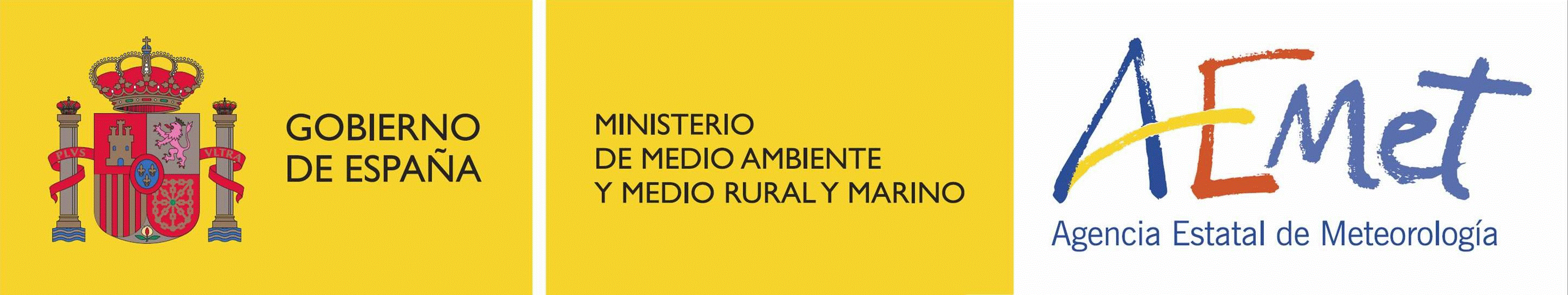 Extracted from Ginoux et al. (2012, Rev. Geophys.)
WMO Dust Centers in BCN
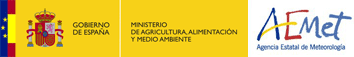 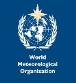 SDS-WAS. North Africa, Middle East and Europe 
Regional Center - Research 
Started in 2010

http://sds-was.aemet.es 





Barcelona Dust Forecast Center - Operations
First specialized WMO Center for mineral dust prediction. Started in 2014

http://dust.aemet.es           @Dust_Barcelona
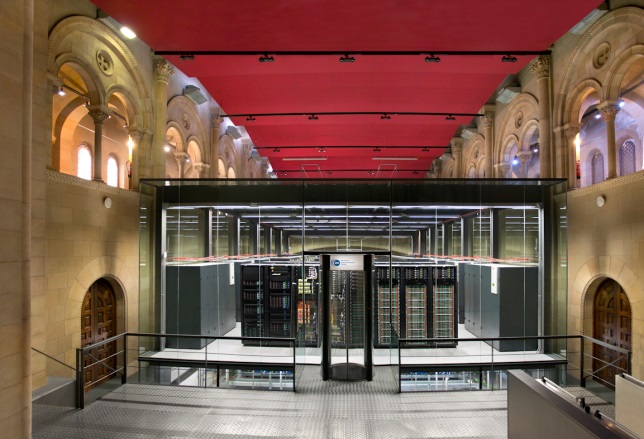 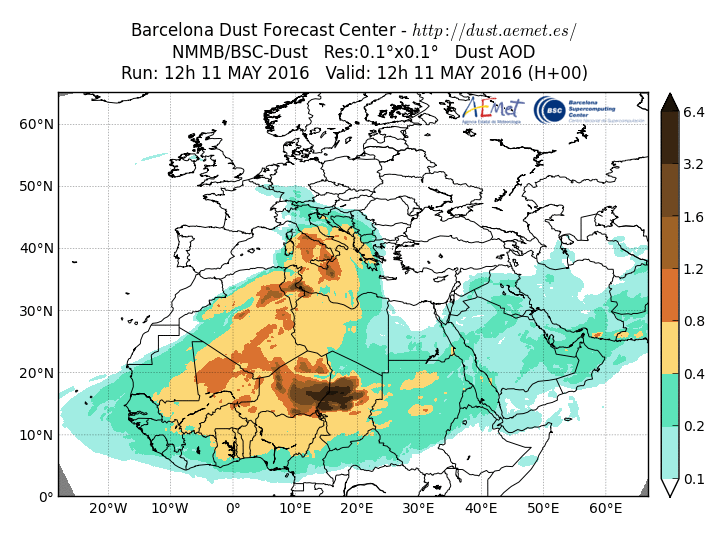 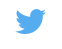 SDS-WAS NAMEE: Dust Forecasts
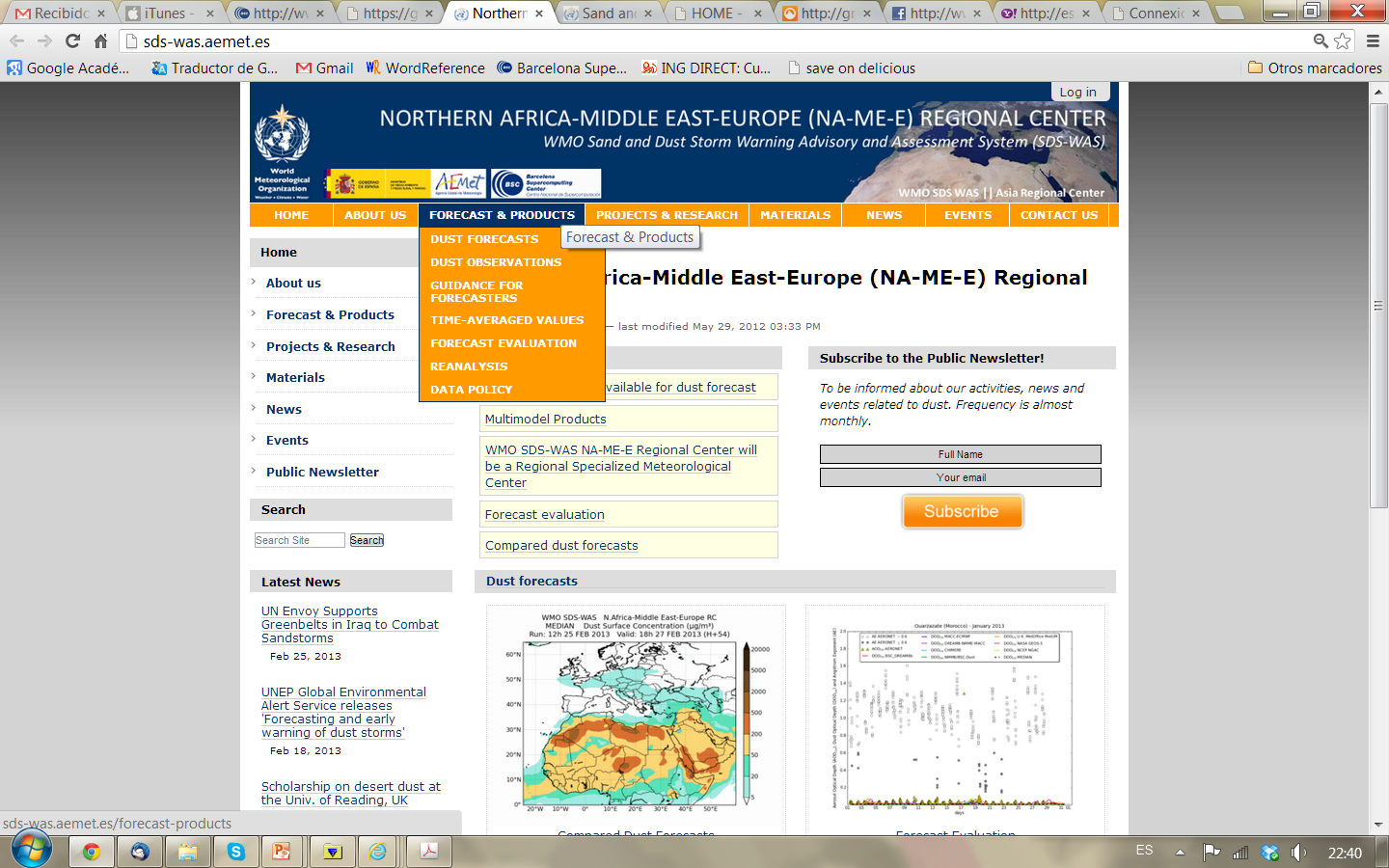 http://sds-was.aemet.es/
SDS-WAS NAMEE: Daily Dust Forecasts
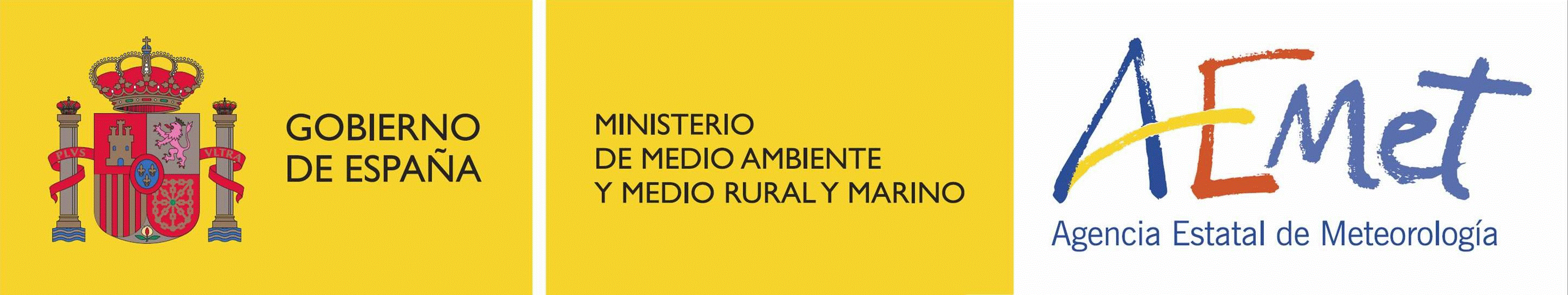 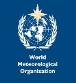 Dust prediction models provide 72 hours (at 3-hourly basis) of dust forecast (AOD at 550nm and surface concentration) covering NAMEE
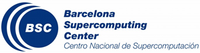 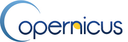 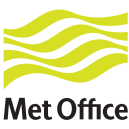 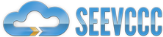 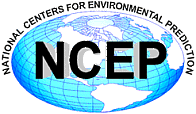 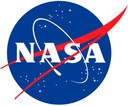 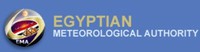 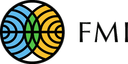 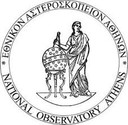 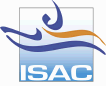 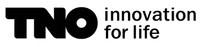 http://sds-was.aemet.es/
SDS-WAS NAMEE: Daily Dust Forecasts
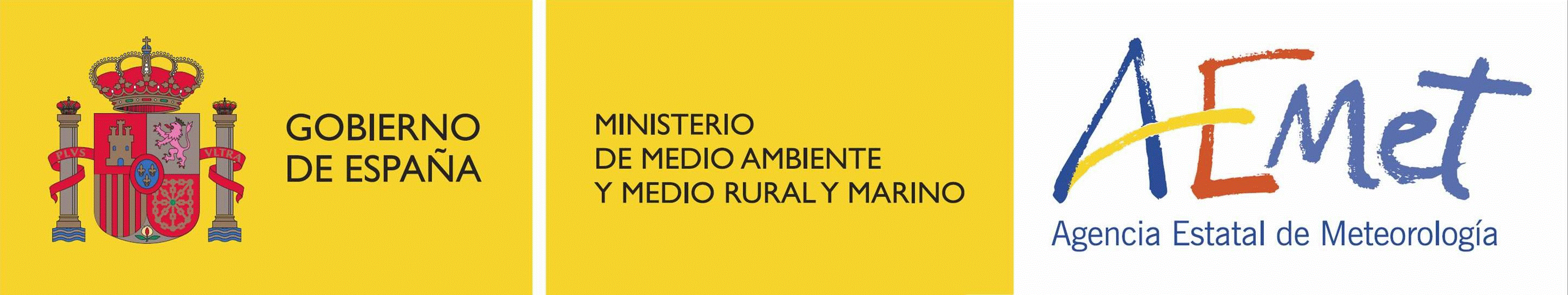 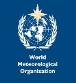 Joint visualization
DOD at 550nm
Surface concentration
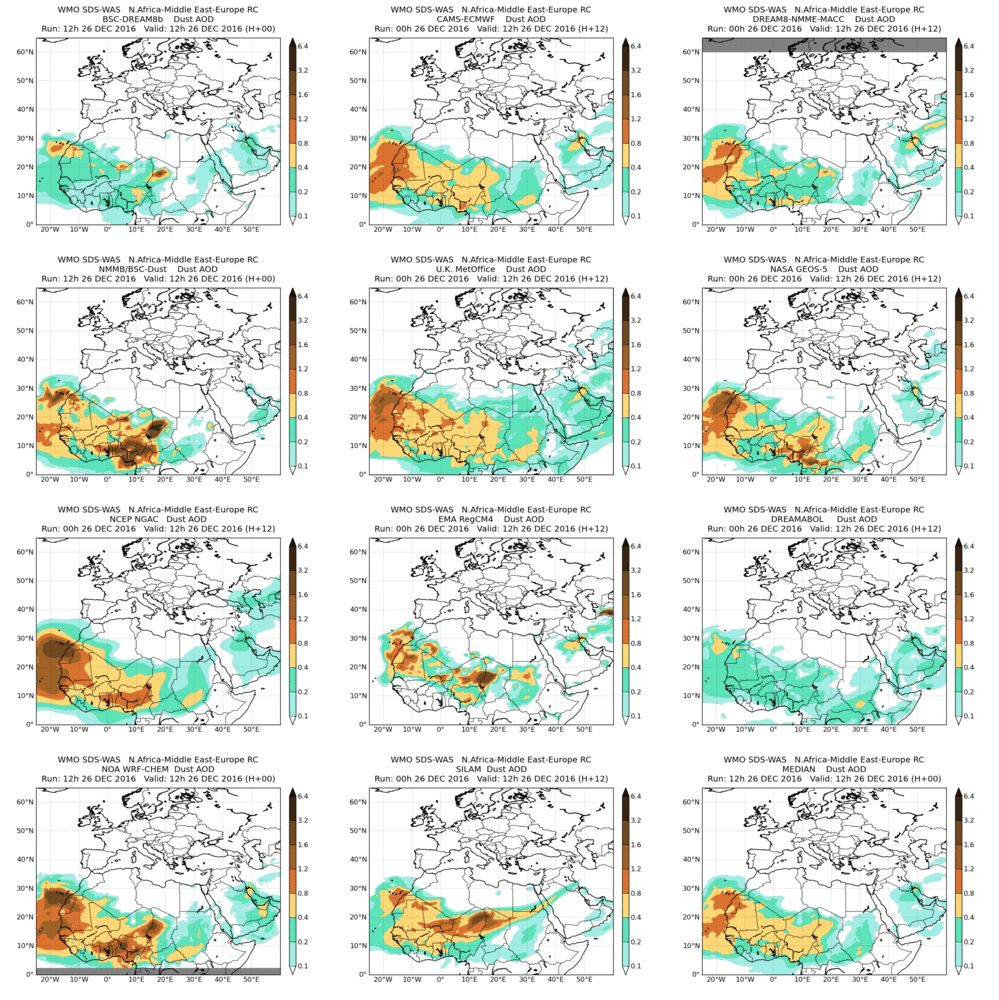 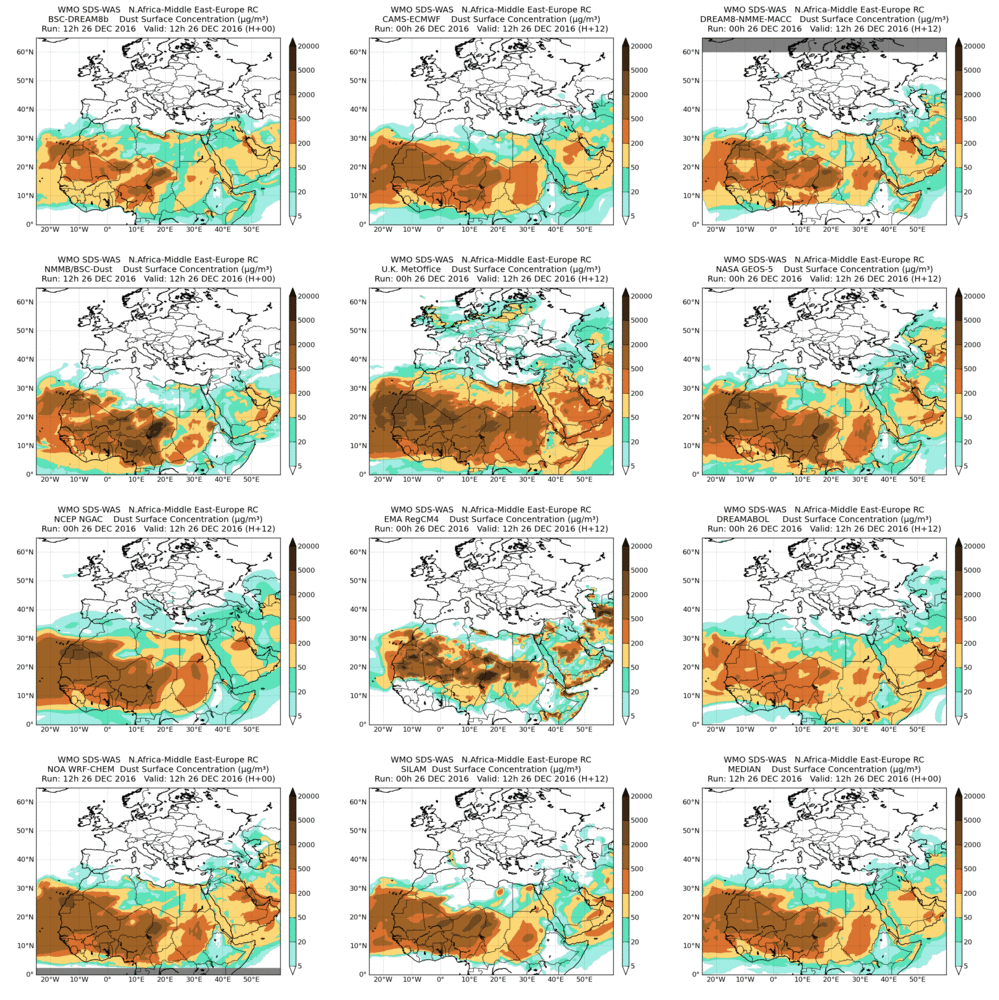 From 26-Dec-2016 12:00 to 29-Dec-2016 00:00
http://sds-was.aemet.es/
SDS-WAS NAMEE: Daily Dust Forecasts
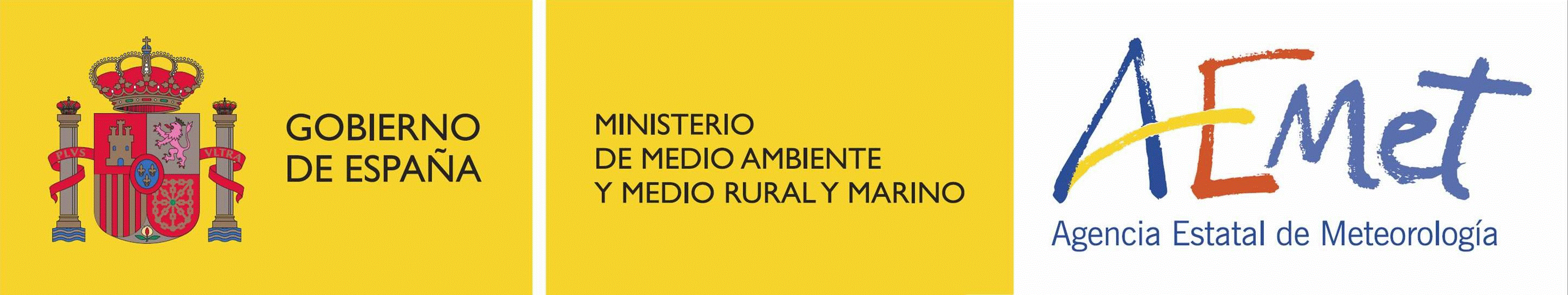 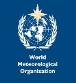 Multimodel Products
Surface concentration
DOD at 550nm
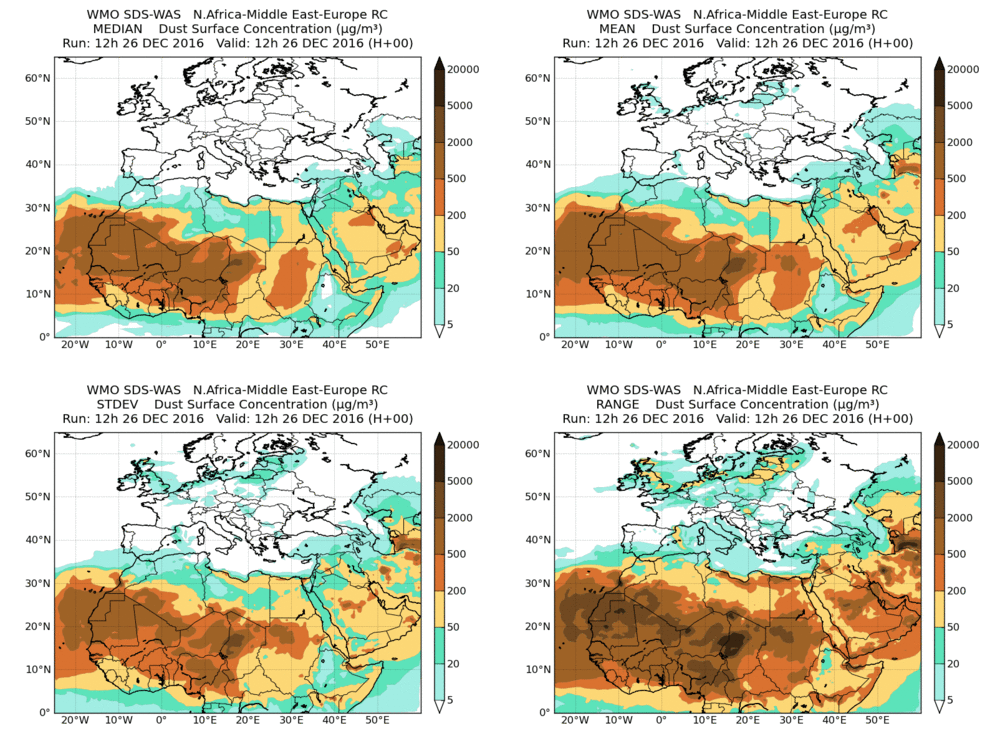 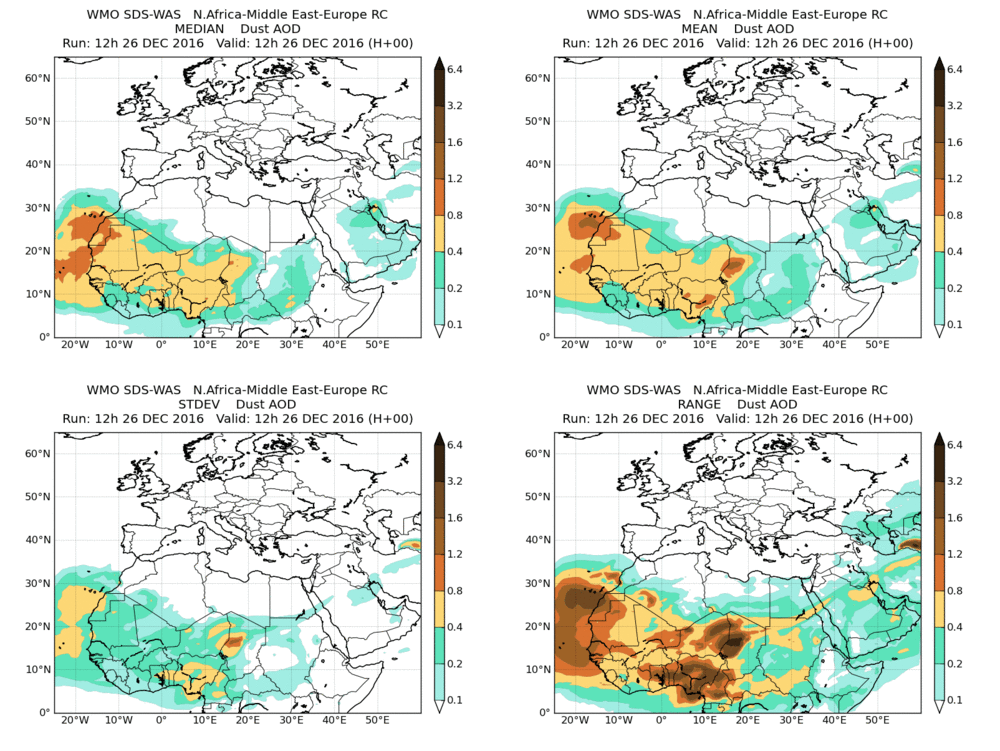 From 26-Dec-2016 12:00 to 29-Dec-2016 00:00
Model outputs are bi-linearly interpolated to a common 0.5ºx0.5º grid mesh. Then, different multi-model products are generated:
CENTRALITY: median - mean
SPREAD: standard deviation – range of variation
http://sds-was.aemet.es/
SDS-WAS NAMEE: Forecast Evaluation
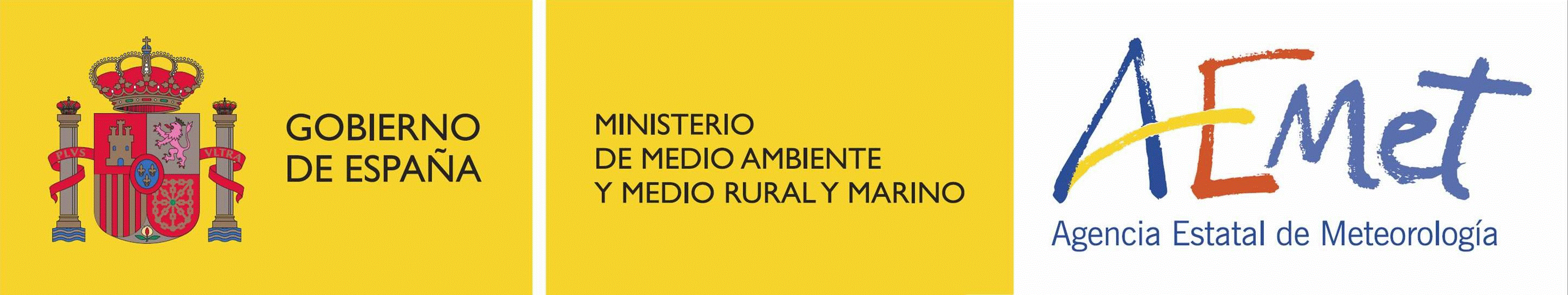 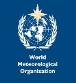 Evaluation with AERONET data
Graphical NRT Evaluation by site
Evaluation scores monthly/seasonal/annual  				by regions and sites


Evaluation with MODIS data onto the Atlantic
Evaluation scores monthly/seasonal/annual 




Evaluation of dust models with MODIS Deep Blue retrievals
Evaluation scores monthly/seasonal/annual
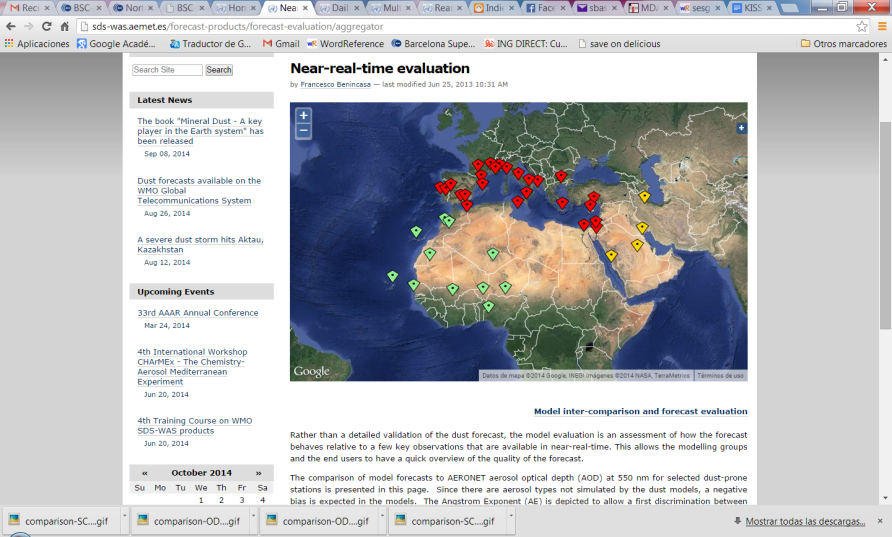 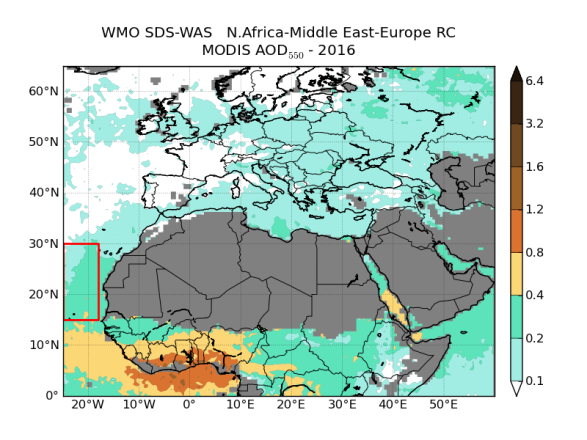 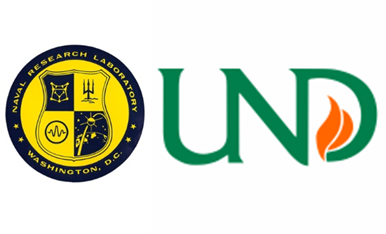 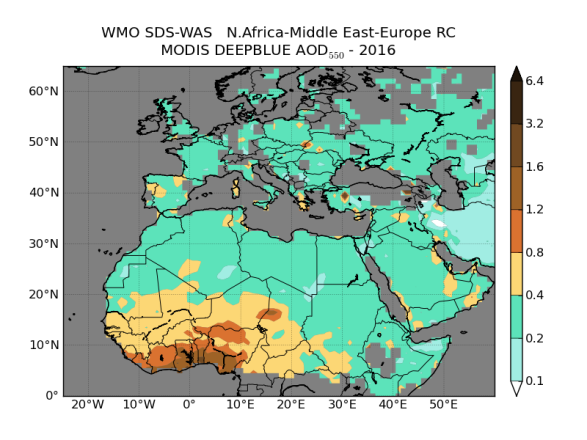 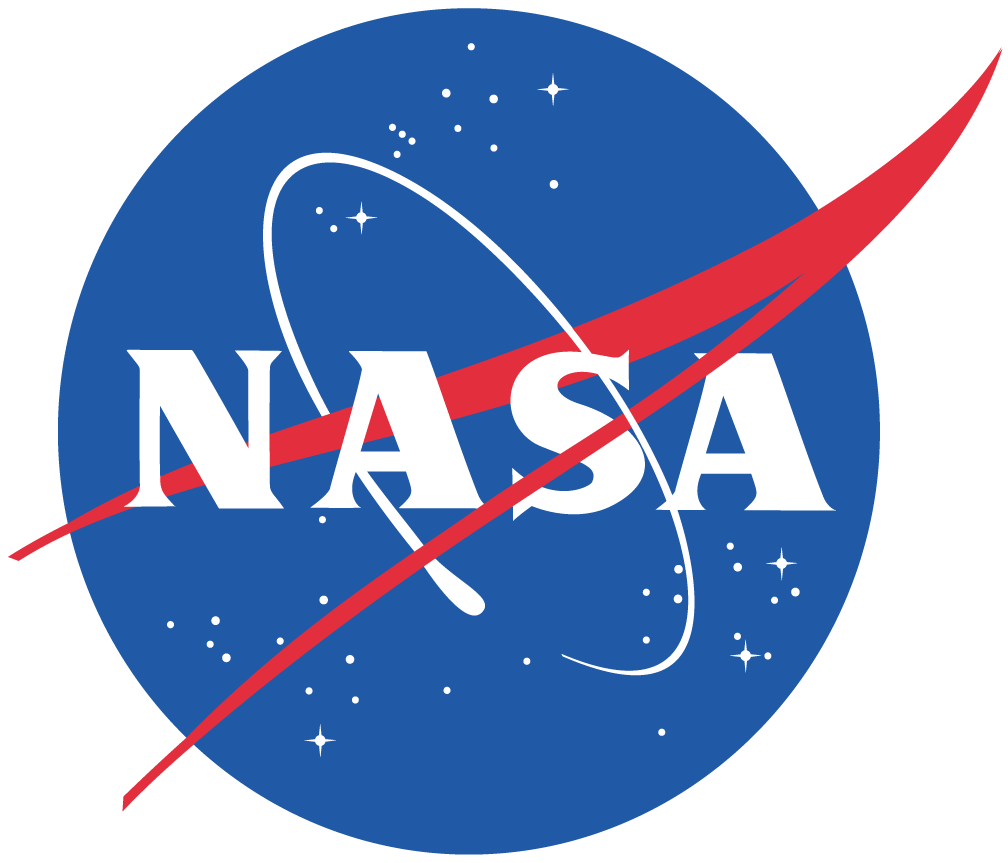 http://sds-was.aemet.es/forecast-products/forecast-evaluation
SDS-WAS NAMEE: Forecast Evaluation
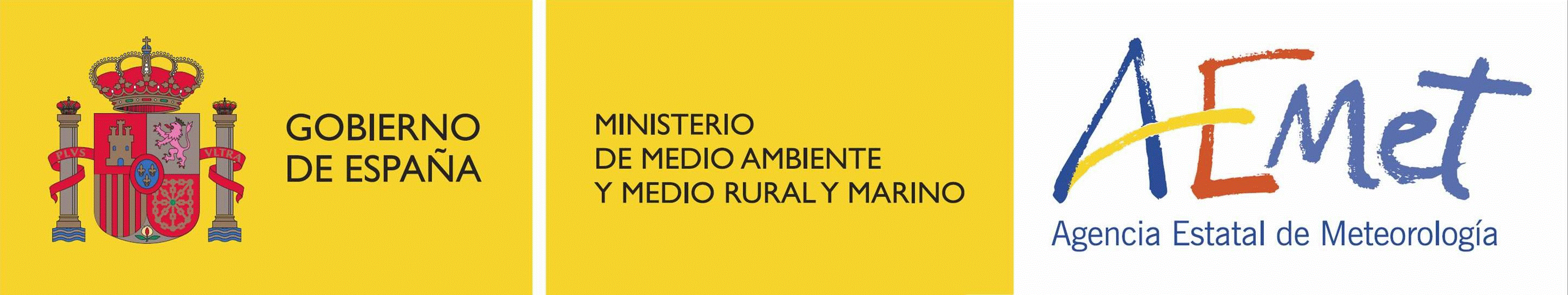 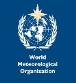 NRT dust evaluation: 7th March 2015
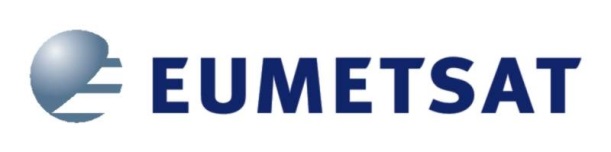 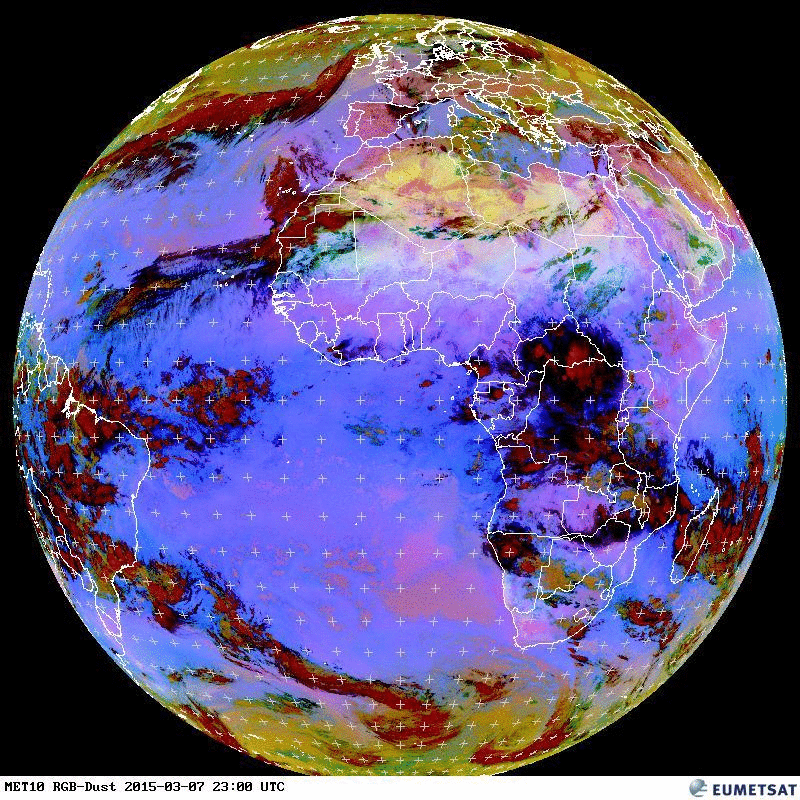 7 March 2015
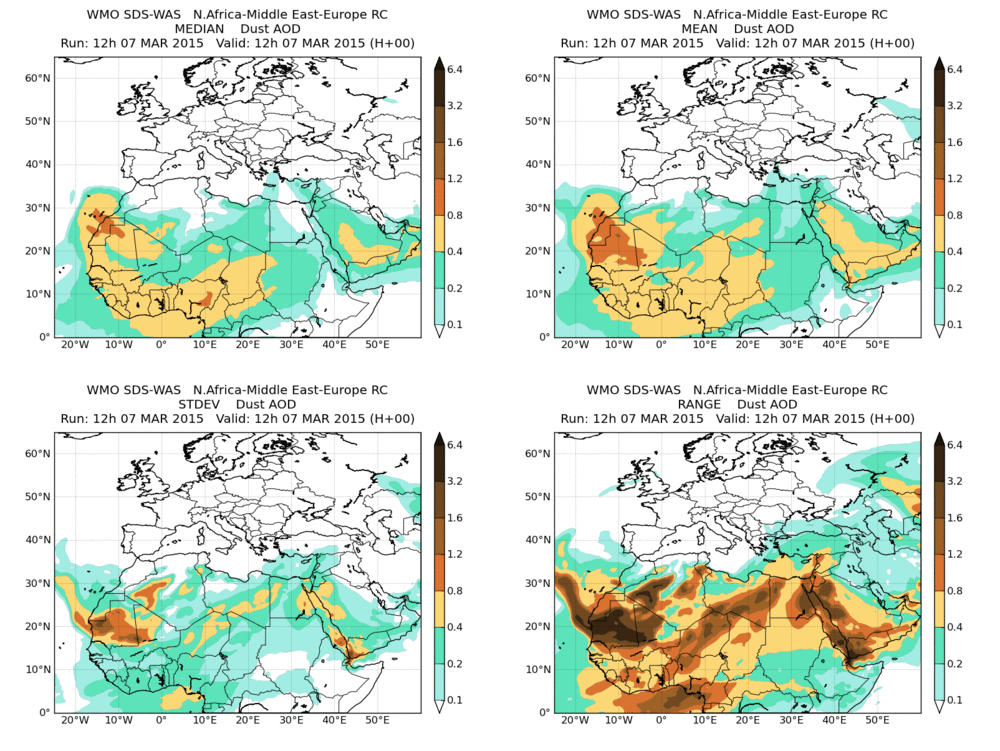 NOTE: There is available an historical archive of the MSG RBG dust products.
http://sds-was.aemet.es/
SDS-WAS NAMEE: Forecast Evaluation
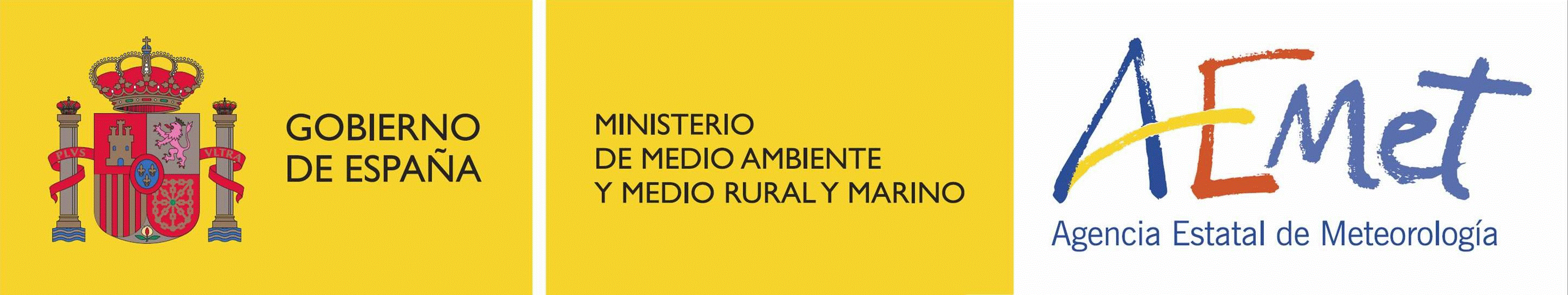 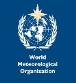 NRT visibility  evaluation: 6th April 2016  0-12UTC
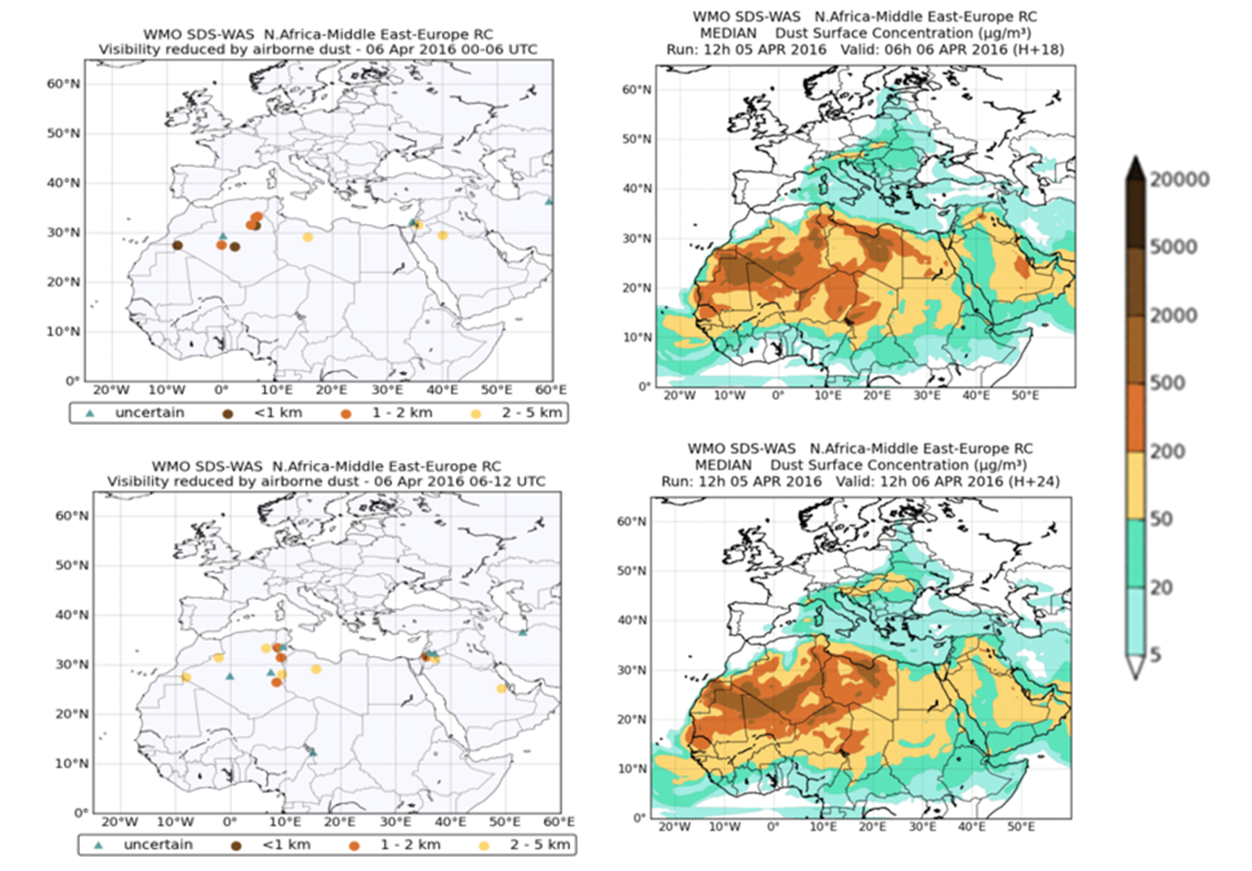 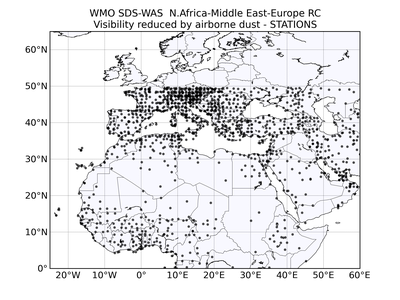 http://sds-was.aemet.es/
SDS-WAS NAMEE: Forecast Evaluation
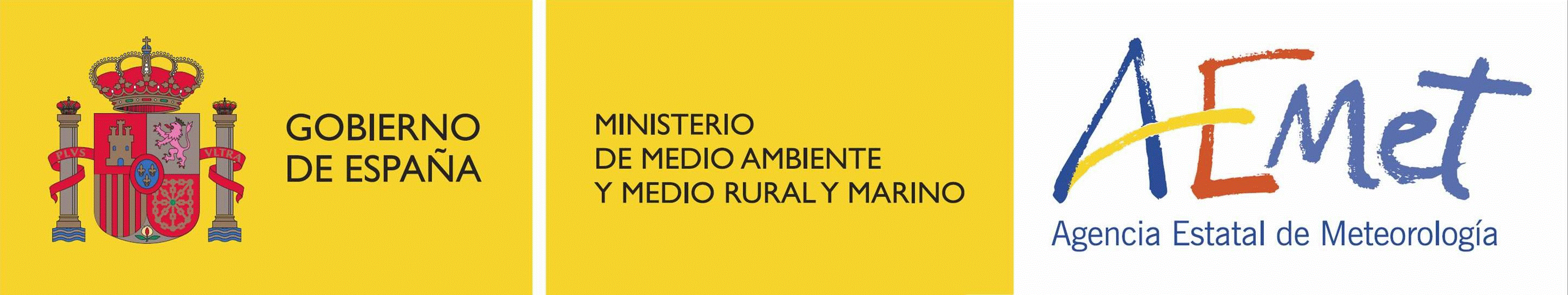 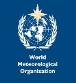 AQ networks: Canary Islands 2013-2014
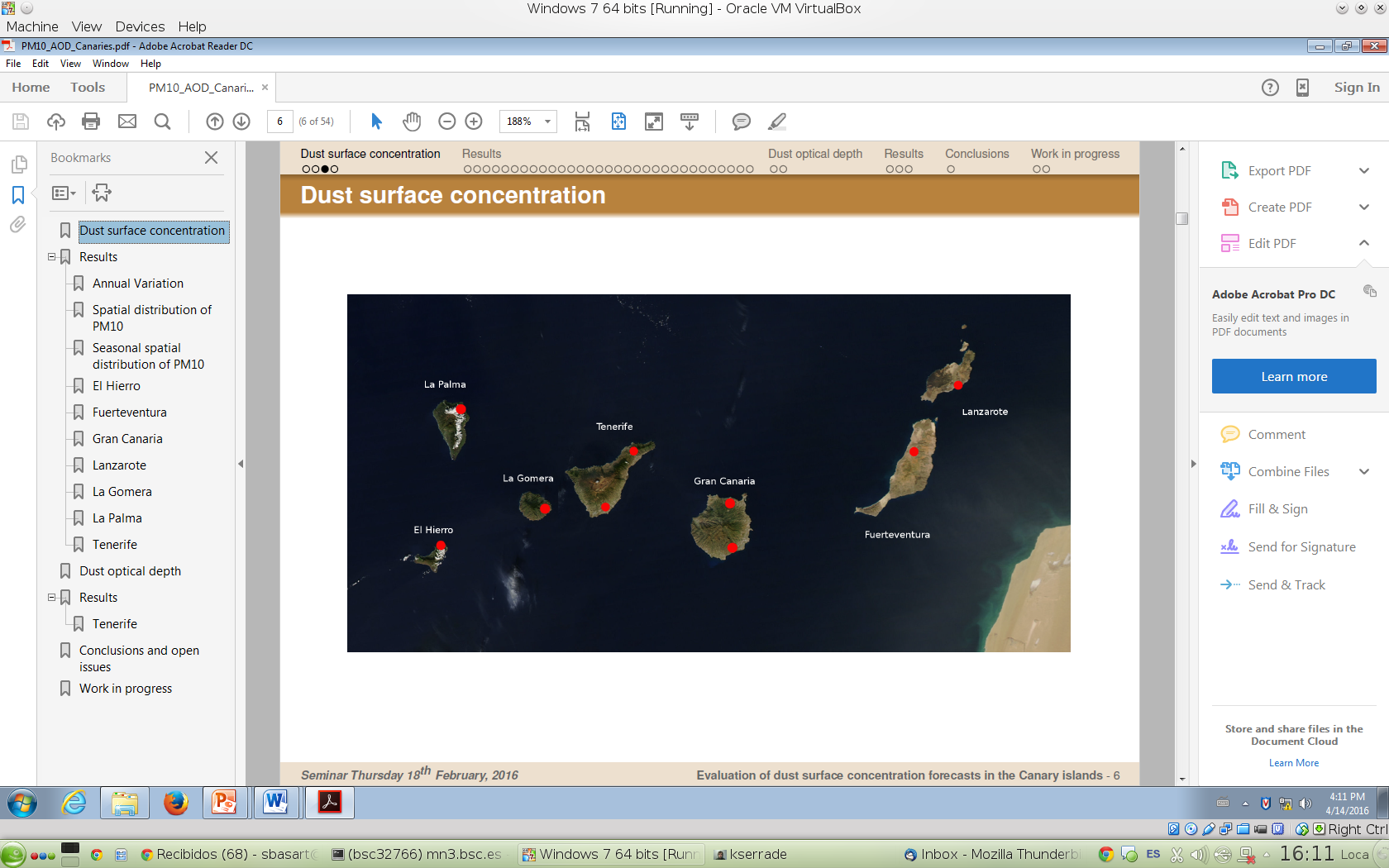 Not all PM10 is dust: Local sources
Dust filter: Moving 40th percentile of 30 days, 15 days before and 15 days after (Escudero at al. 2007).
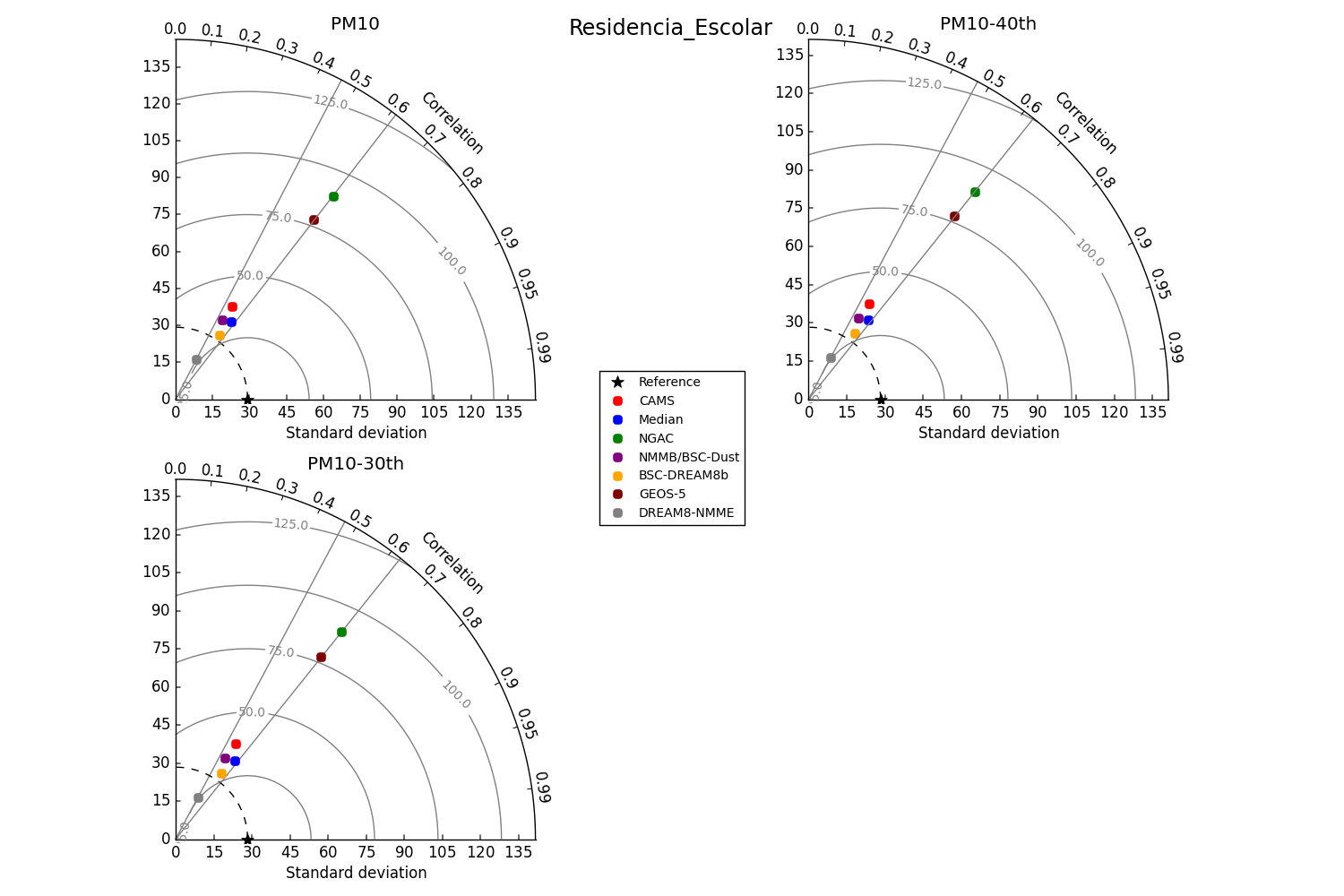 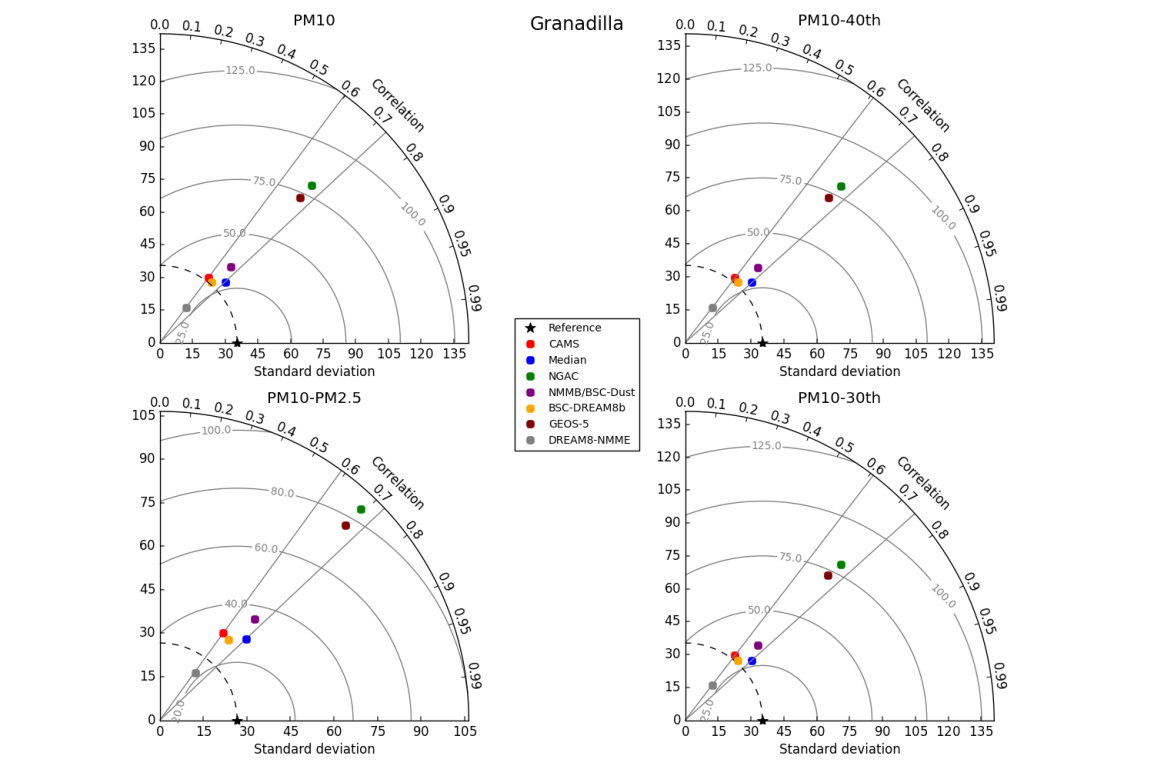 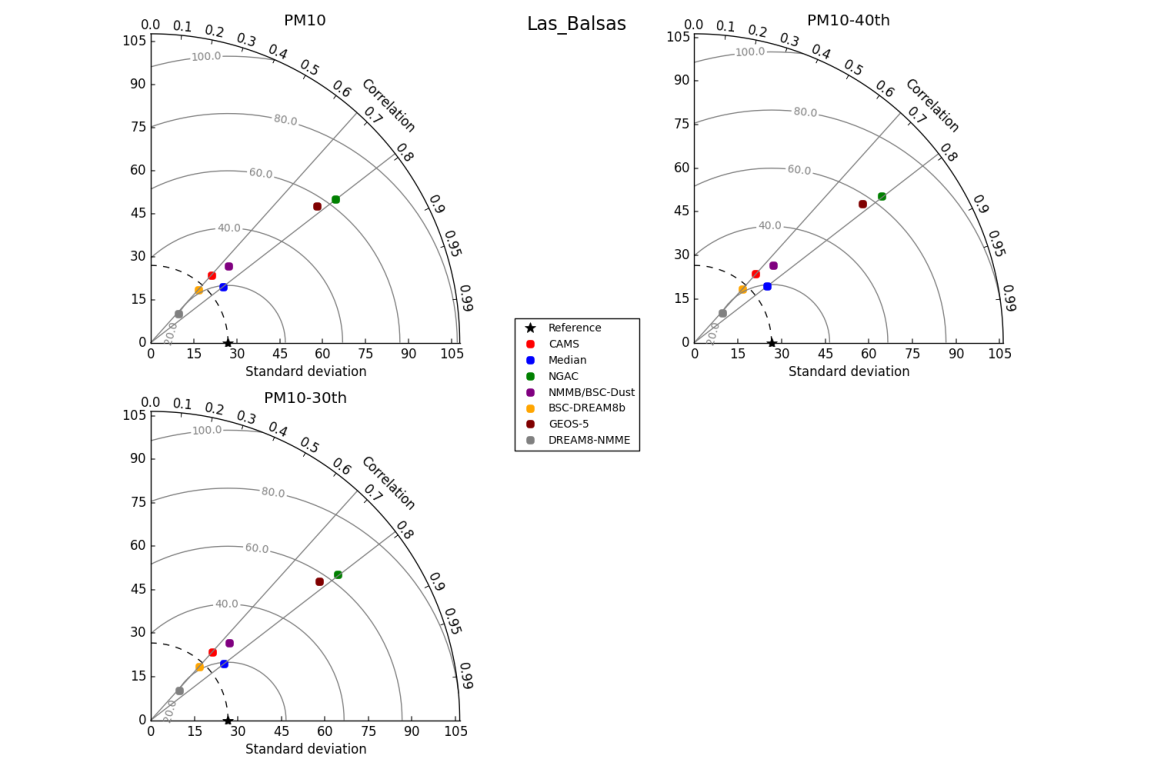 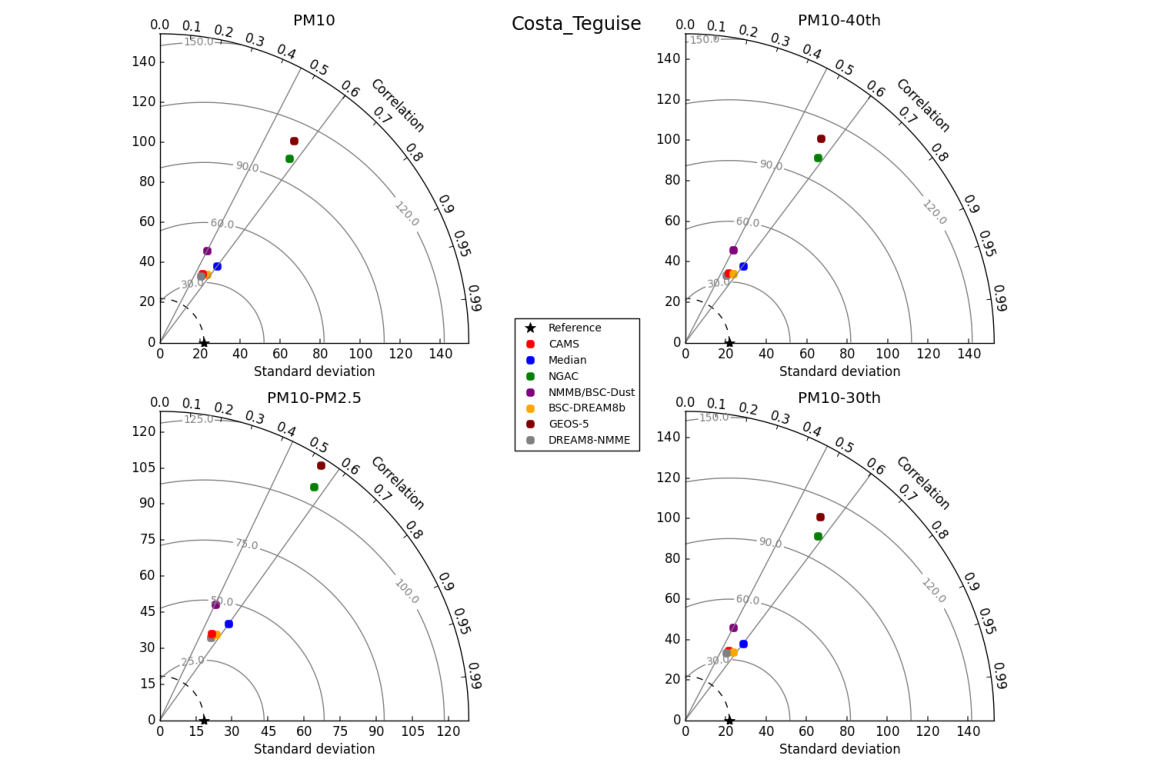 http://sds-was.aemet.es/
[Speaker Notes: Afegir AMMA]
EARLINET: Comparison in Potenza 2000-2012
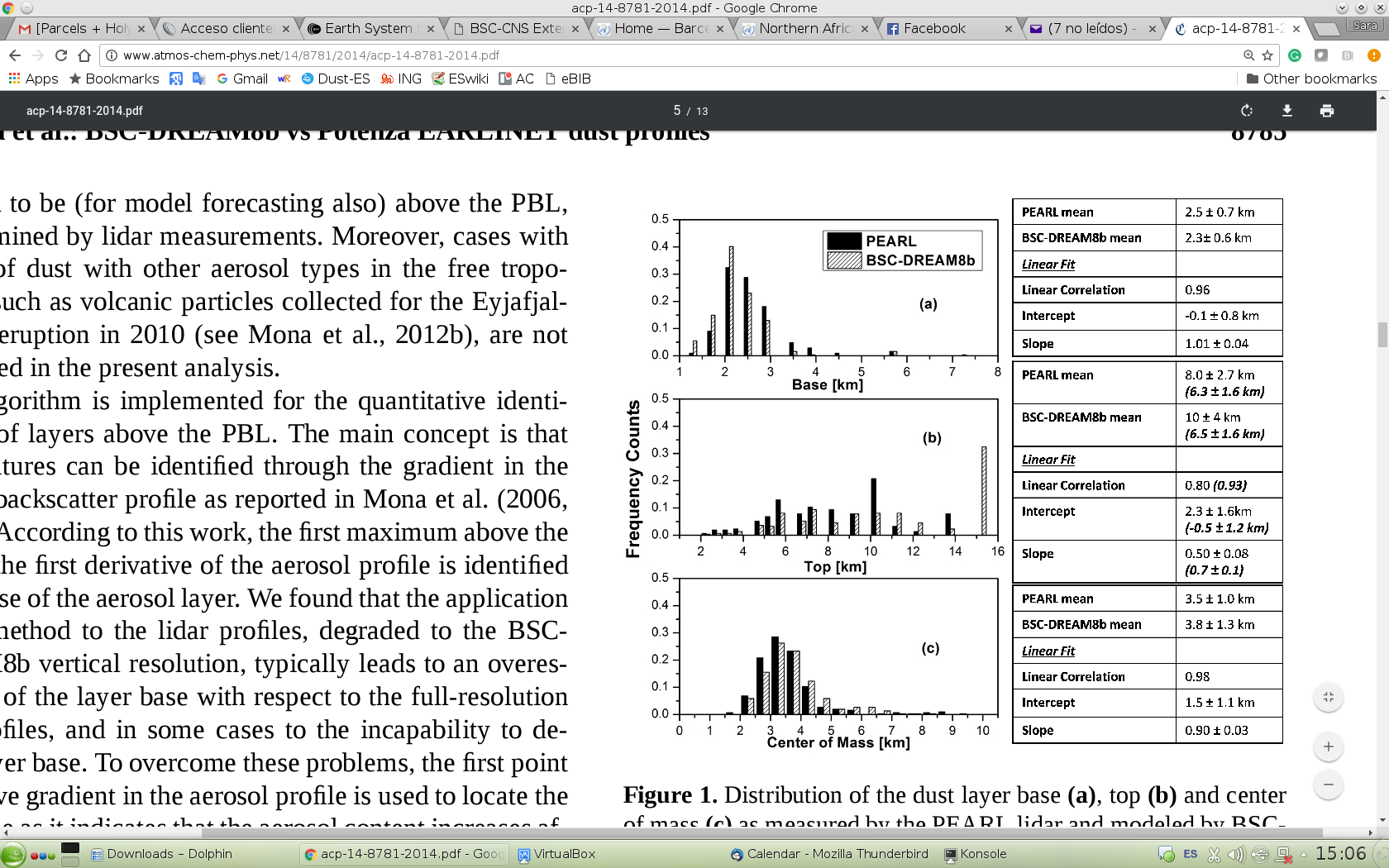 In Mona et al. (2014, ACP), systematic comparison of 12-year modeled extinction dust profiles by  BSC-DREAM8b  vs. Raman lidar measurements in Potenza EARLINET site (Italy). 

310 dust cases 
May 2000–July 2012
Mona et al. (2014): “The dust layer CoM is likely the most suitable geometrical parameter for evaluating the capability of the dust model to reproduce the dust vertical layering. “
[Speaker Notes: The model reconstructs the measured layers well: profiles are correlated within 5 % of significance for 60 % of the cases and the dust
layer center of mass as measured by lidar and modeled by BSC-DREAM8b differ on average 0.3 ± 1.0 km. 
Events with a dust optical depth lower than 0.1 account for 70 % of uncorrelated profiles. Although there is good agreement in terms
of profile shape and the order of magnitude of extinction values, the model overestimates the occurrence of dust layer top above 10 km.]
EARLINET: European comparison 2011-2013
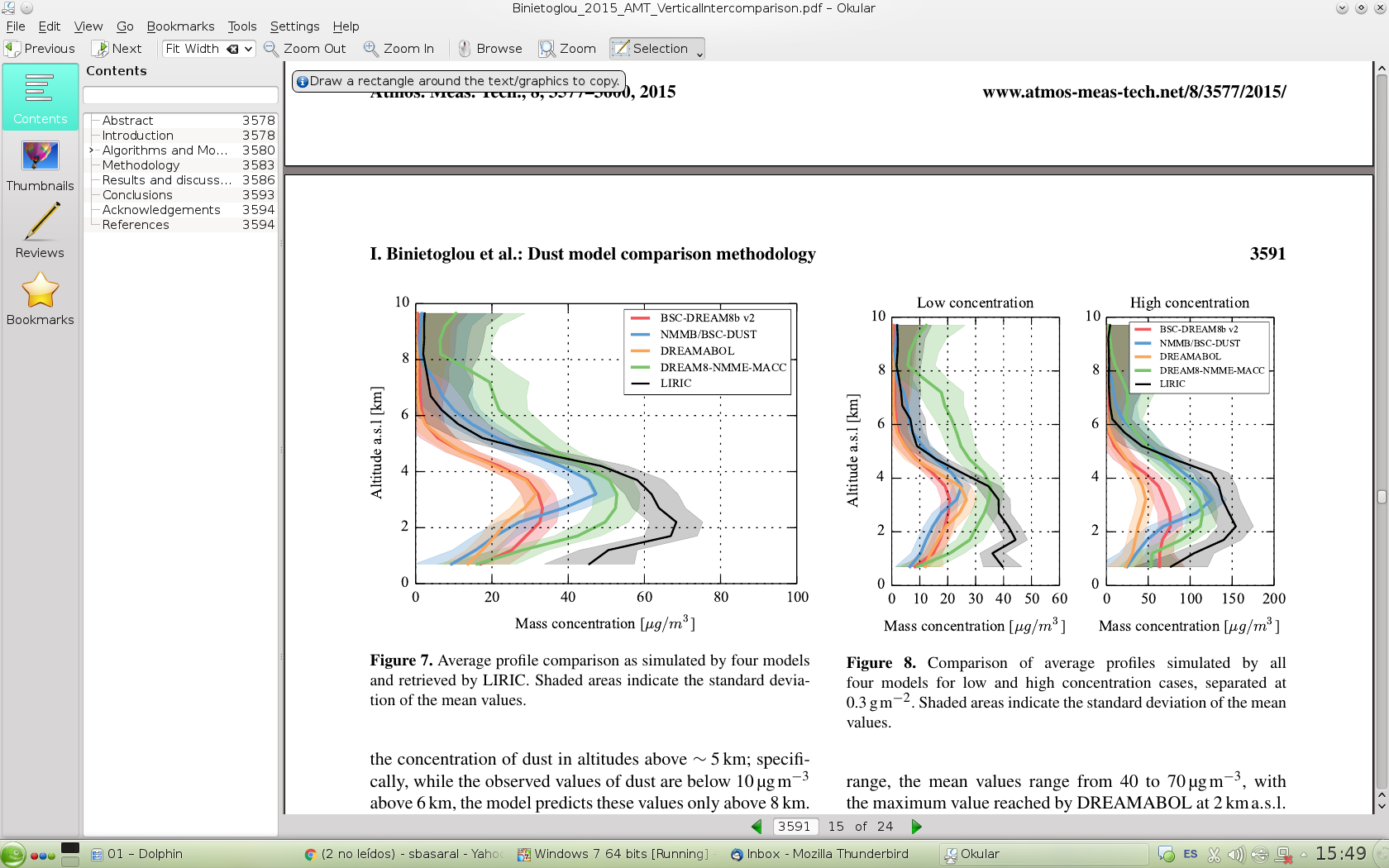 In Binietoglou et al. (2015, ATM), a methodology for the examination of dust model data using volume concentration LIRIC profiles is proposed:

10 EARLINET sites
55 dust cases 
Jan 2011 – Jun 2013
4 regional SDS-WAS models
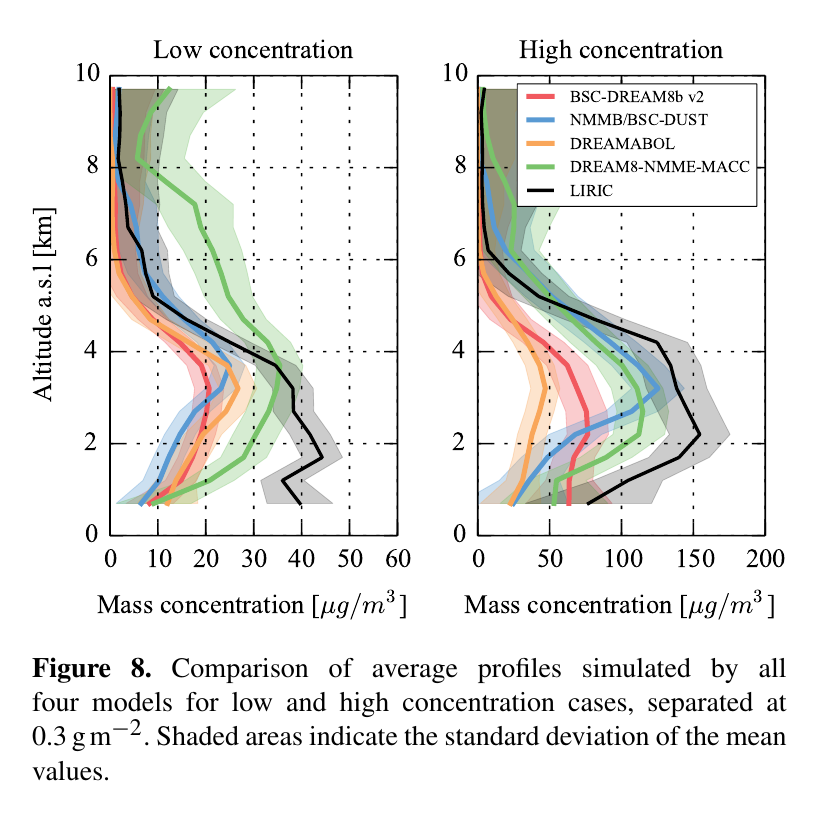 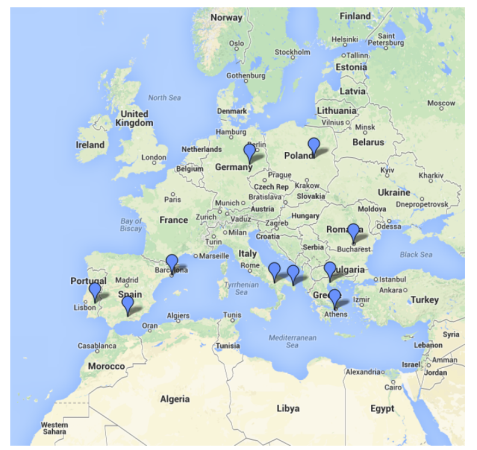 [Speaker Notes: Results:
1) Models do not only capture the general altitude of dust transport but, on average, predict correctly the shape of the dust profile. 
2) Models have particularly good agreement at the high concentration cases, particularly the NMMB/BSC-Dust model.

When compared to LIRIC retrievals, the simulated dust vertical structures were found to be in good agreement for all models with correlation values
between 0.5 and 0.7 in the 1–6 km range, where most dust is typically observed.]
EARLINET: Charmex/EMEP July 2012
In Granados-Muñoz et al. (ACP, 2016), dust model data is compare using volume concentration LIRIC profiles. 

During and in support of the ChArMEx/EMEP 2012 field campaign (9–11 July 2012), five lidar ground-based stations performed 72h of continuous lidar measurements.
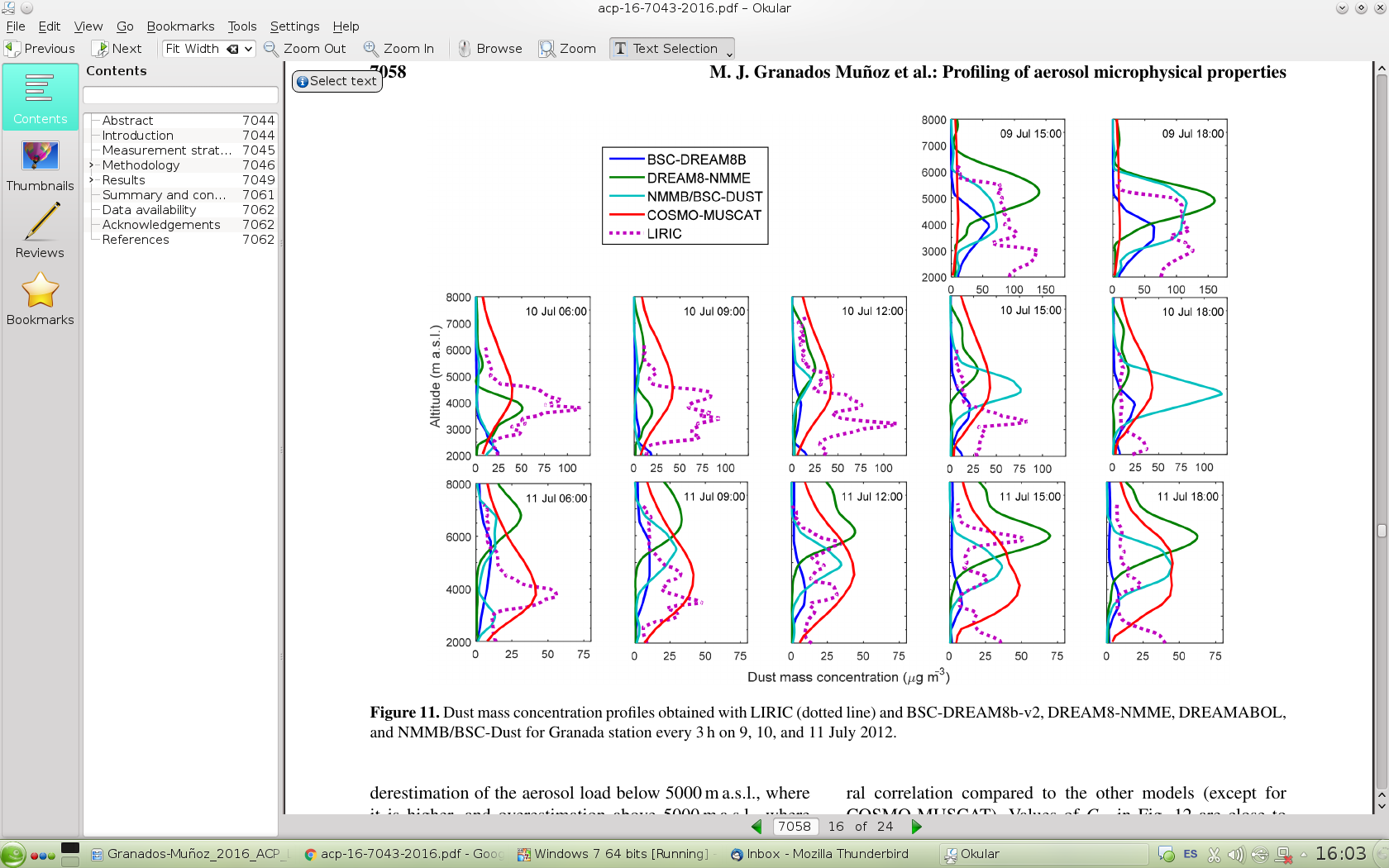 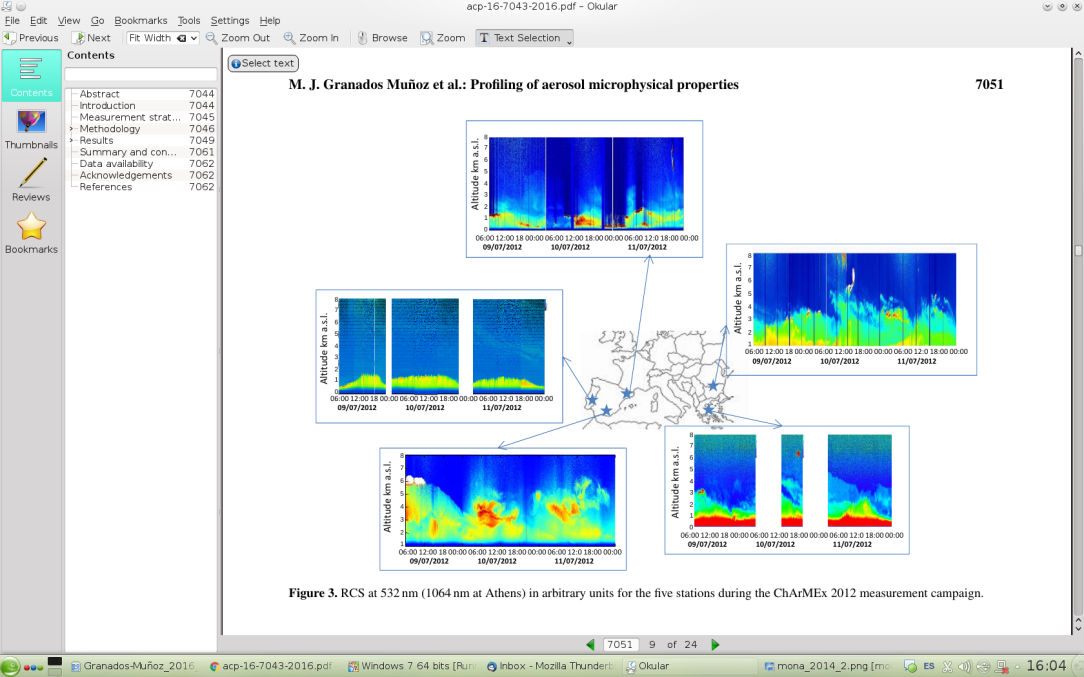 GRANADA, SPAIN
Center of Mass
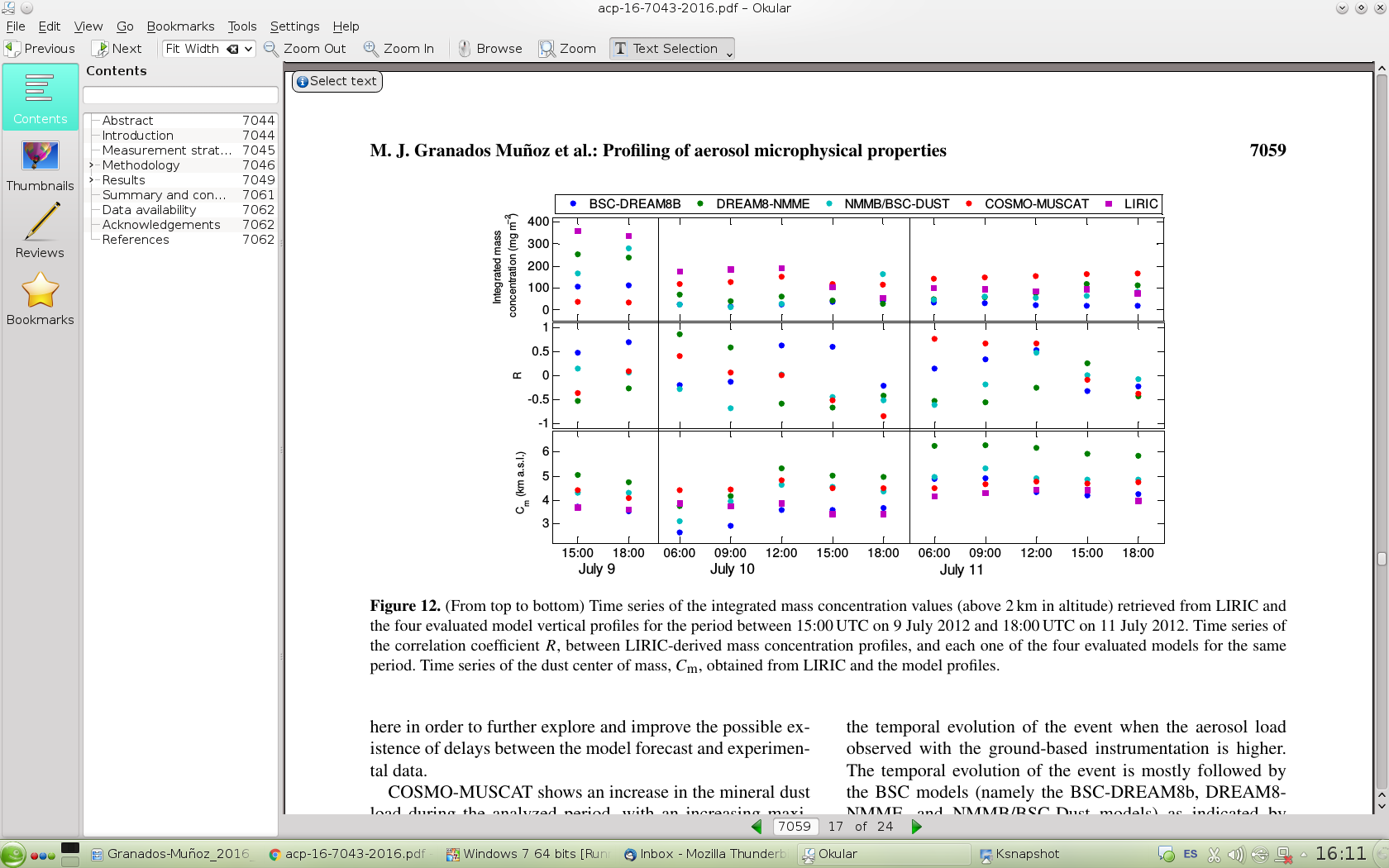 [Speaker Notes: Results:
More than 70% of the data for the four models present a negative difference because of the underestimation of the mass concentration of the profiles (except for COSMO-MUSCAT).
Despite the models area capable to reproduce the temporal evolution of Cm, in general the four models tend to locate the dust load at higher altitudes, as indicated by the larger values of Cm obtained.]
SDS-WAS NAMEE: NRT Evaluation profiles
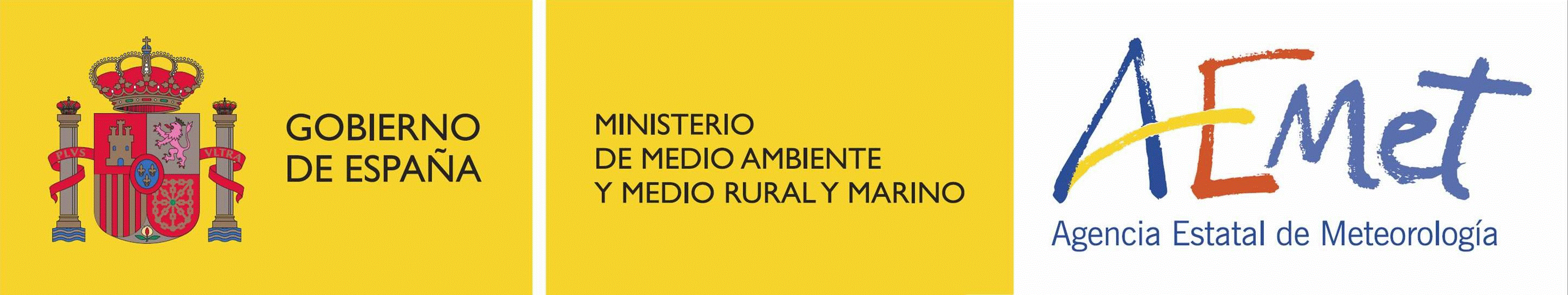 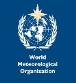 VS.
CEILOMETERS
LIDARS
- Low number of stations
+ Quantitative products
+ High density of stations
- Qualitative products
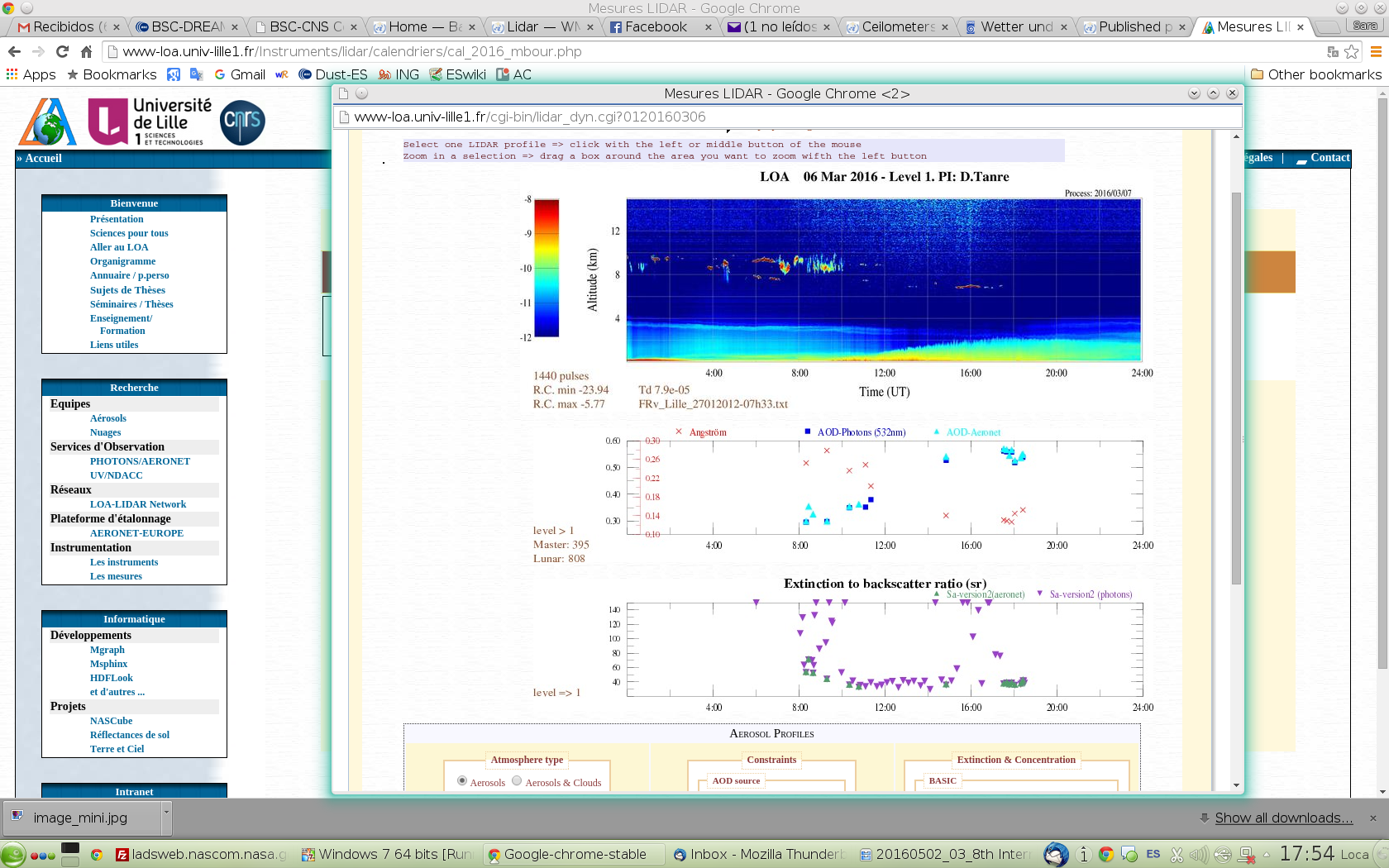 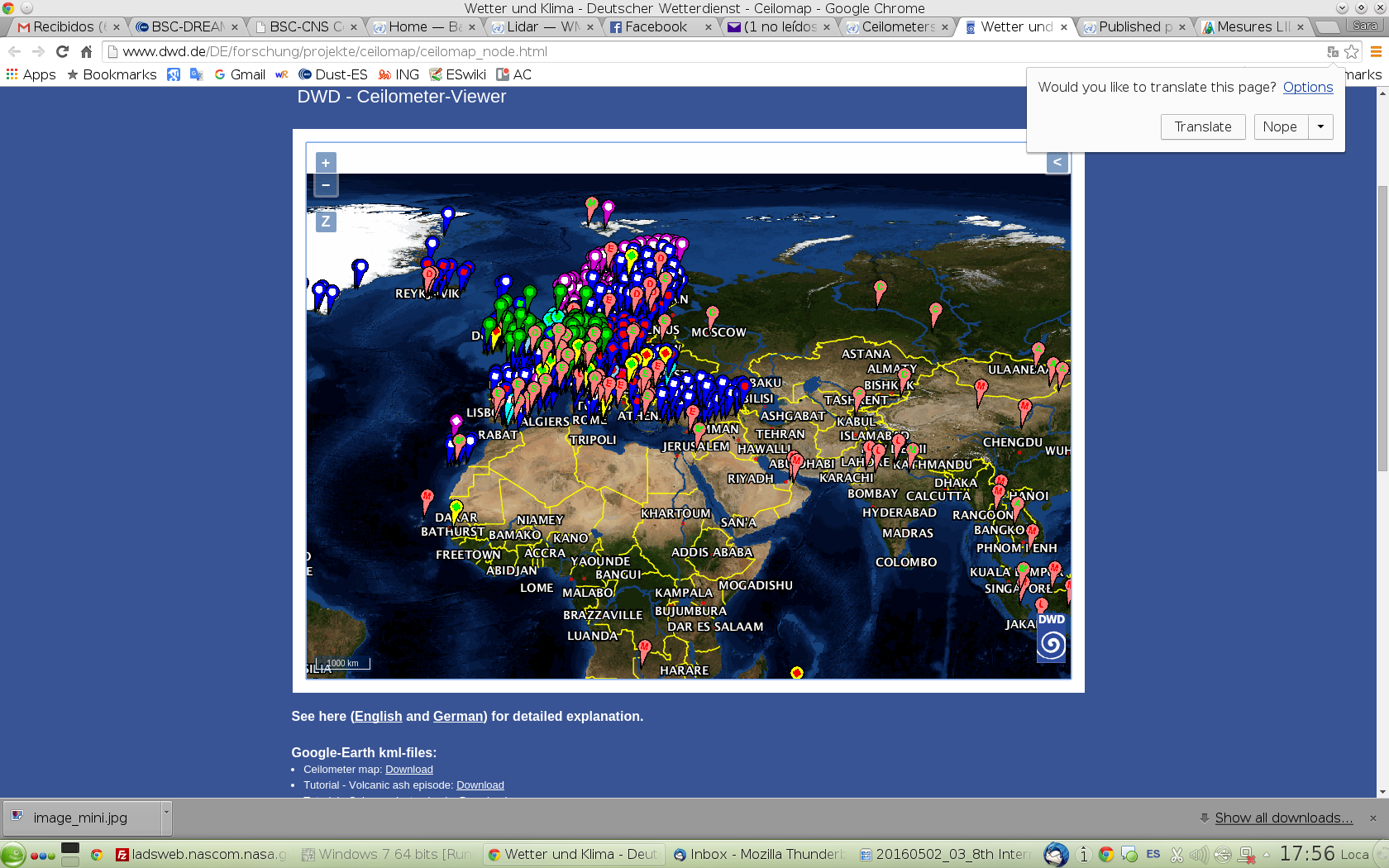 http://sds-was.aemet.es/projects-research/evaluation-of-model-derived-dust-vertical-profiles
[Speaker Notes: For the actris-2 nrt verifications!]
SDS-WAS NAMEE: NRT Evaluation profiles
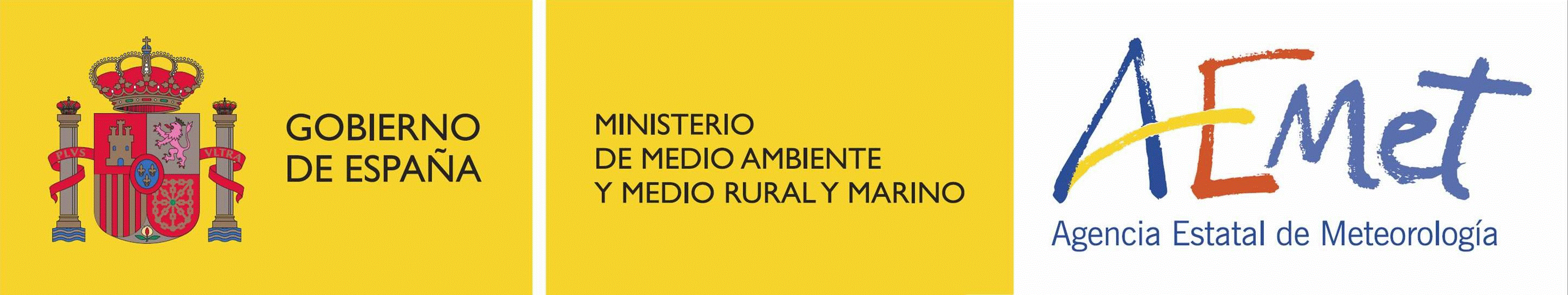 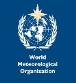 NRT aerosol extinction profiles: At present
SDS-WAS MODELS
OBSERVATIONS
BSC-DREAM8b
NMMB/BSC-Dust
CAMS
DREAM8-NMME
….
Extinction profiles at 12UTC available in a window of 24 hours
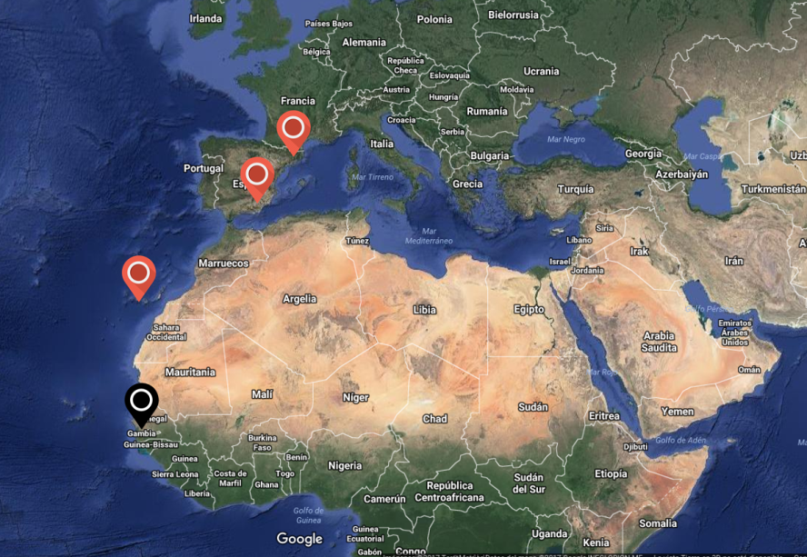 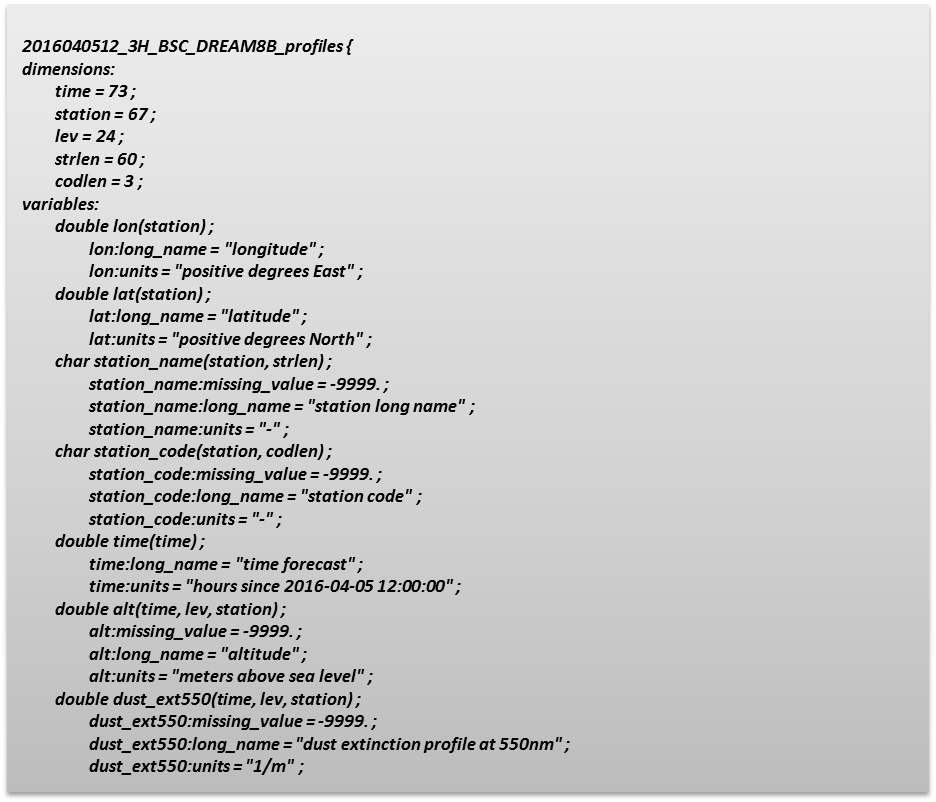 Data format 
Exchange operational protocol includes 72 hours forecasts
3 ceilometers
1 lidar
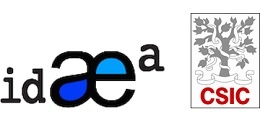 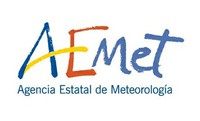 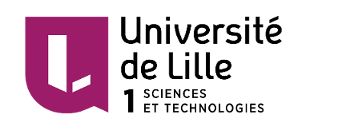 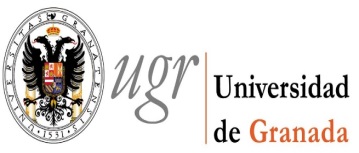 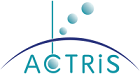 http://sds-was.aemet.es/projects-research/evaluation-of-model-derived-dust-vertical-profiles
SDS-WAS NAMEE: NRT Evaluation profiles
W. Mediterranean dust event:  2 - 5 November 2016
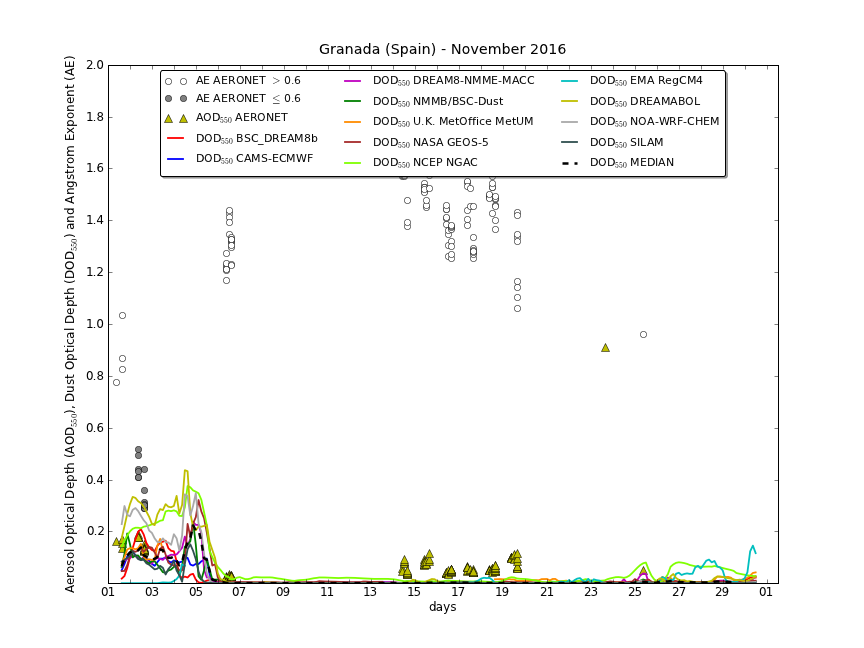 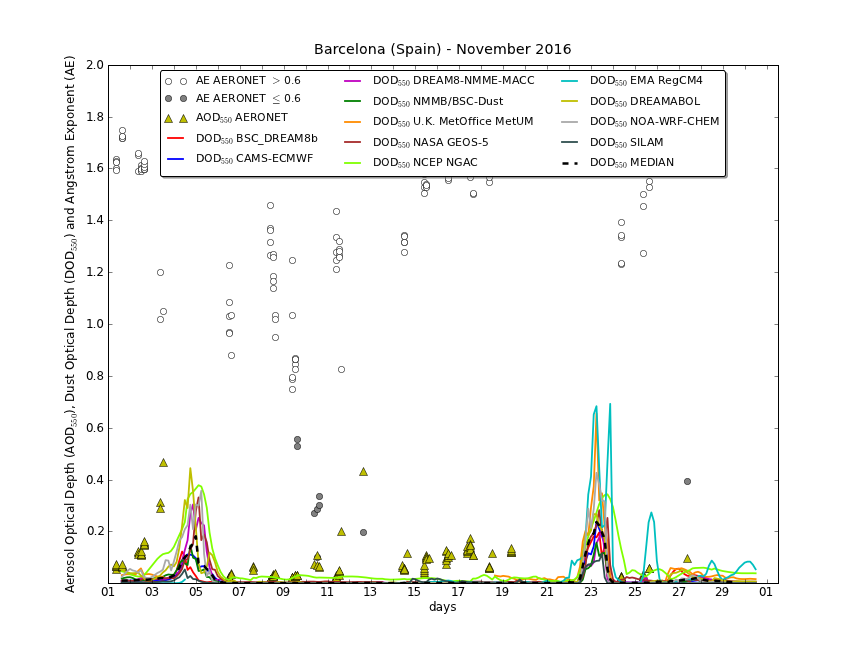 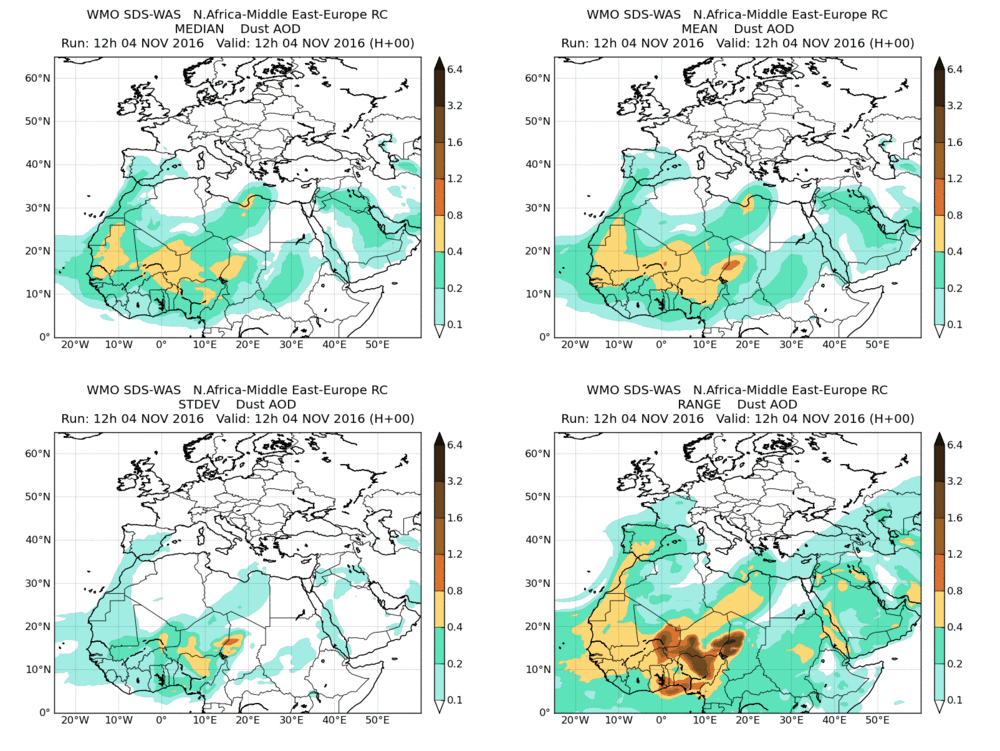 AERONET
SDS-WAS NAMEE: NRT Evaluation profiles
Atlantic dust event:  2 - 5 November 2016
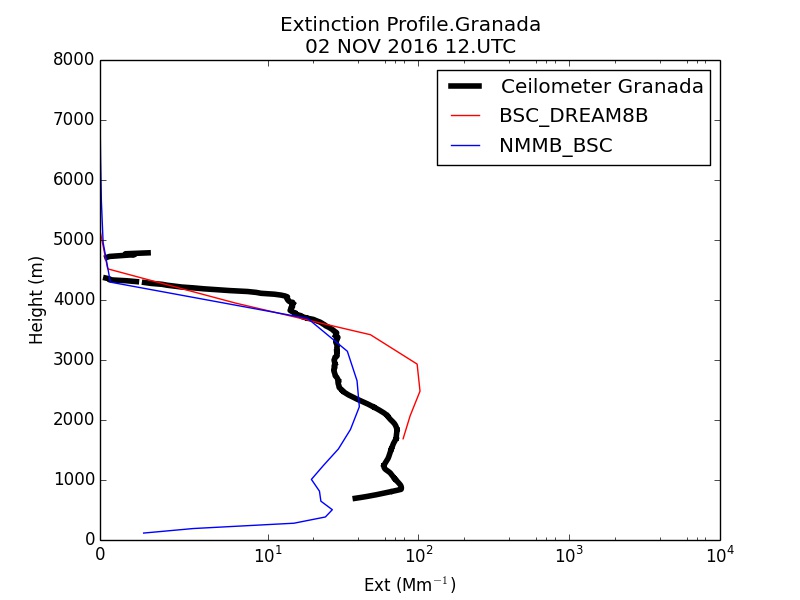 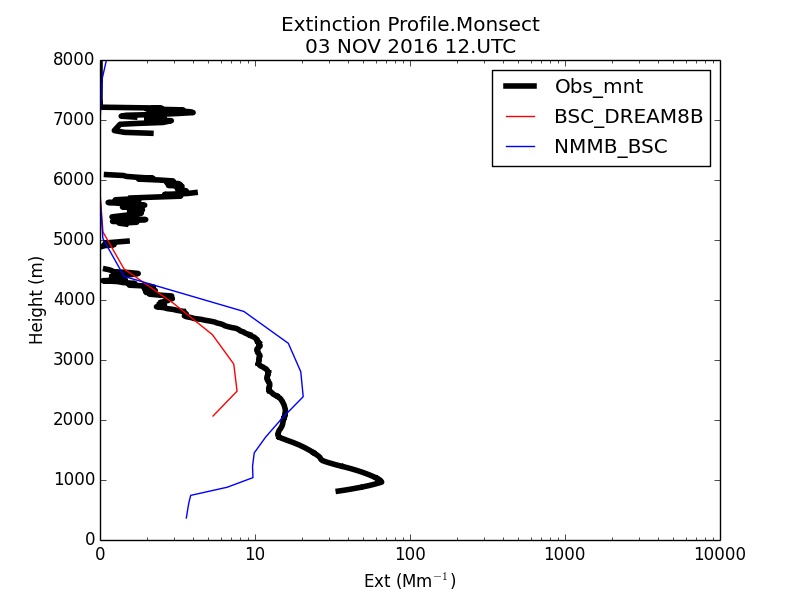 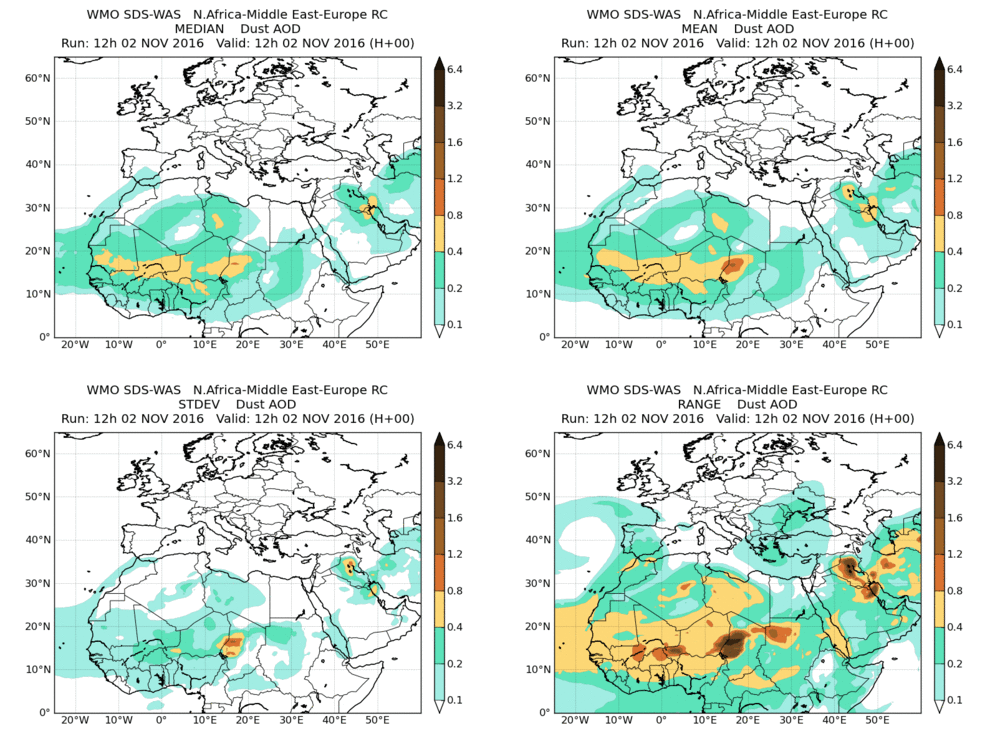 SDS-WAS NAMEE: NRT Evaluation profiles
Atlantic dust event:  9 - 12 December 2016
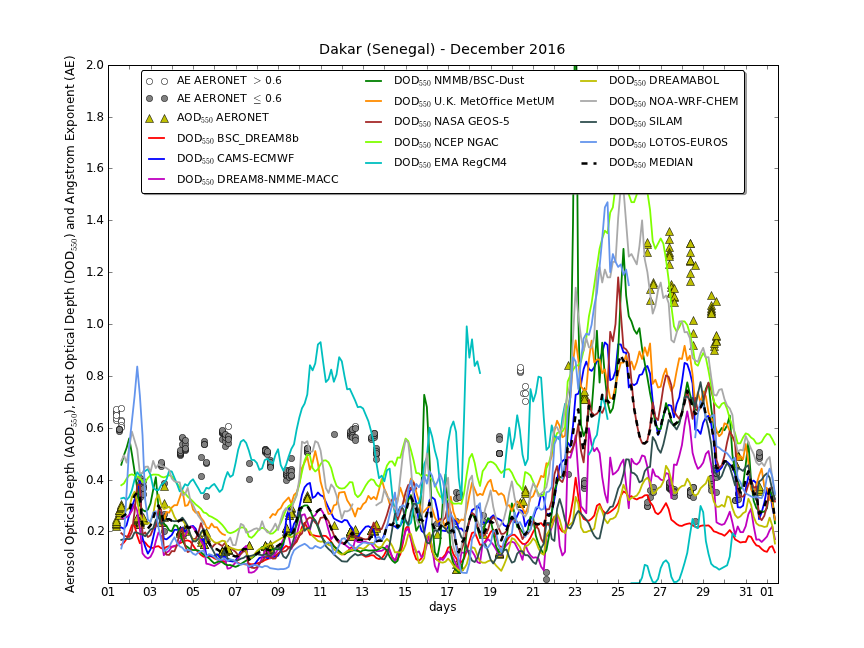 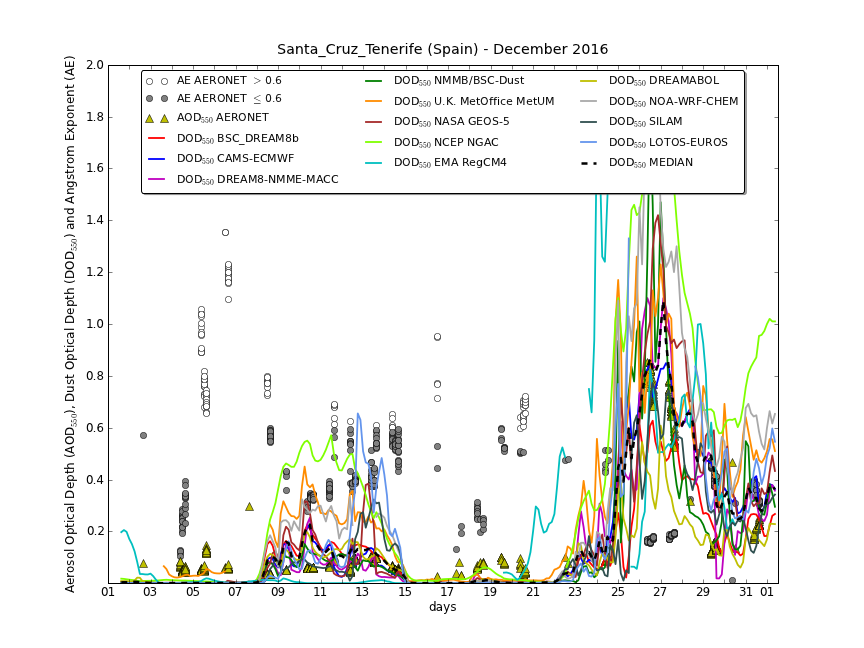 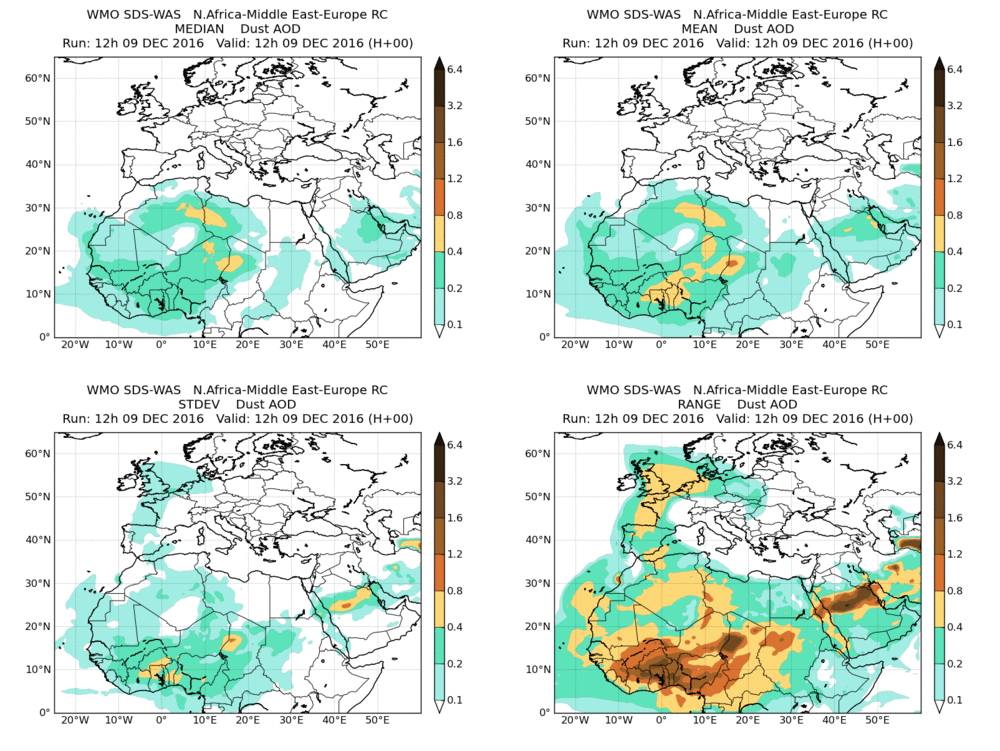 AERONET
SDS-WAS NAMEE: NRT Evaluation profiles
Atlantic dust event:  9 - 12 December 2016
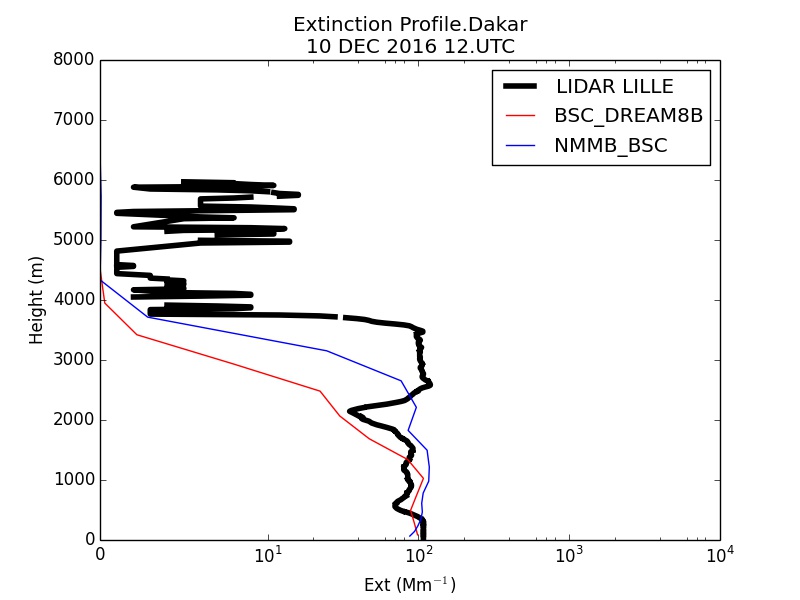 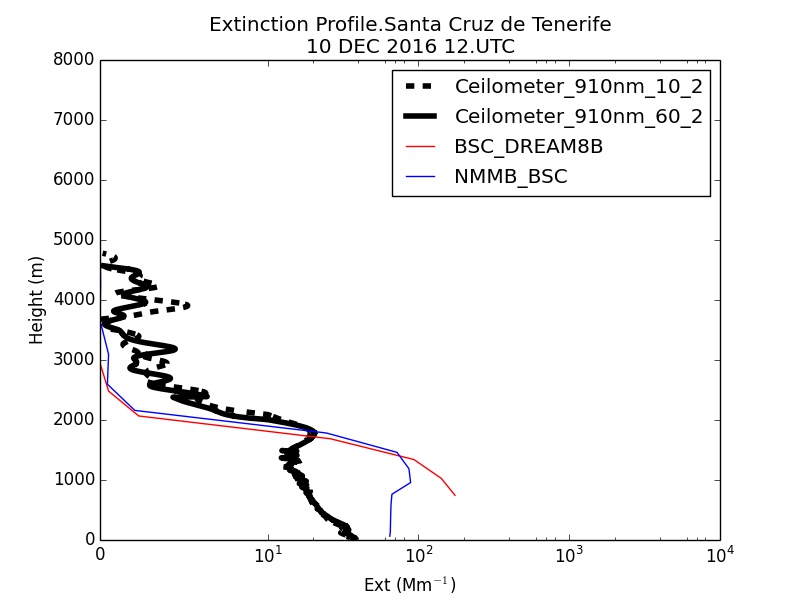 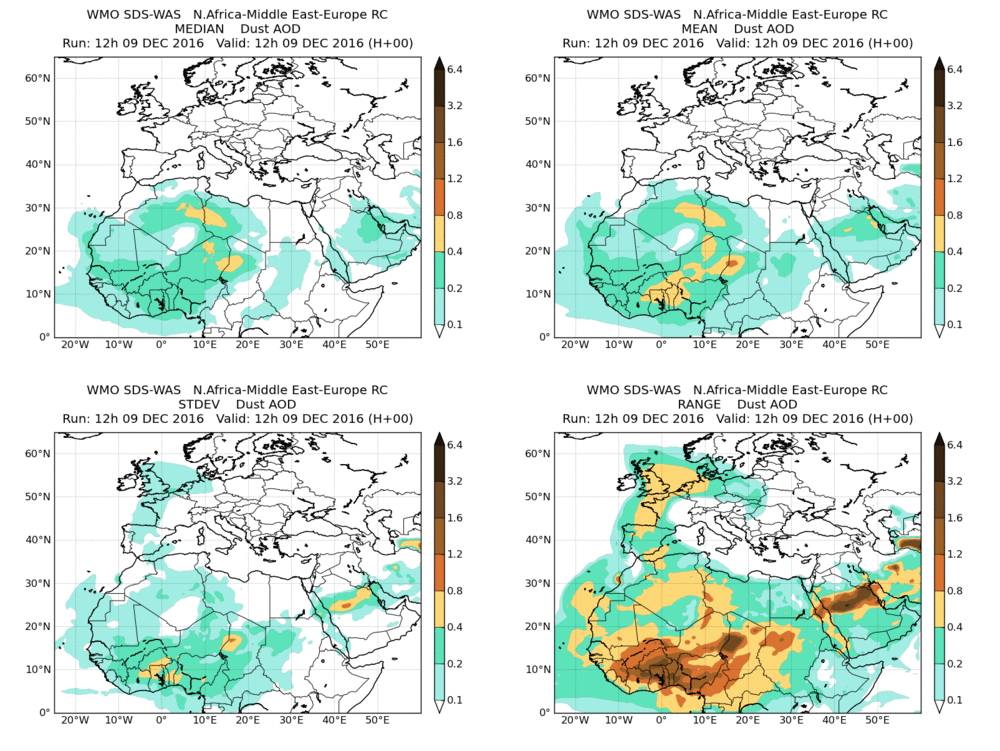 Summary and future actions
Model intercomparison and evaluation is recognised as a core part of the WMO SDS-WAS Regional Center. 
The current routine dust model evaluation is focused in total-column dust concentration (from AERONET,  MODIS and MSG) and surface concentration (from AQ networks and visibility observations)
In the framework of ACTRIS-2, nowadays, the Regional Center started working in the establisment of a NRT model evaluation profile system based on lidar and ceilometer measurements.
Ceilometers represent a potential dataset for operational dust model evaluation.
Next steps include the development of a quantitative evaluation methodology which includes considerations for the selection of a suitable data set and appropriate metrics for the exploration of the results.
The model evaluation will focus on two main features: the description of the aerosol layering (peak altitude and shape of the profile) and the aerosol concentrations for all the models.
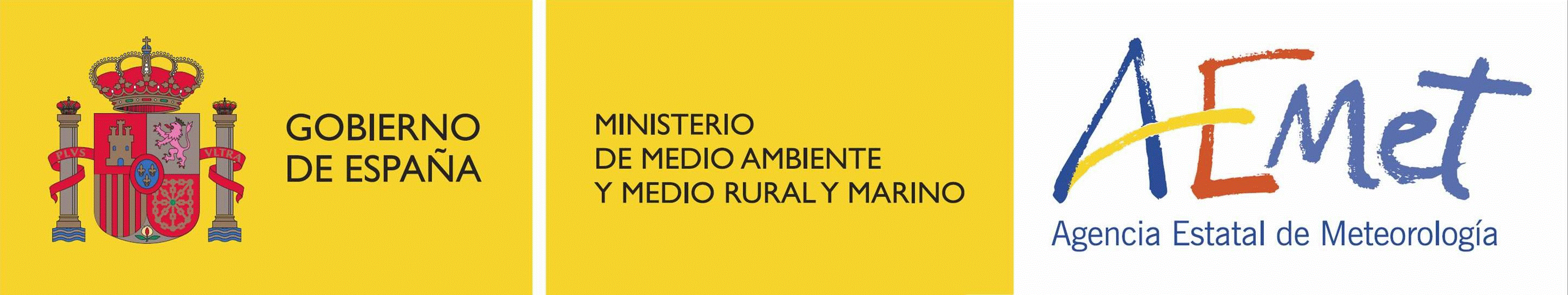 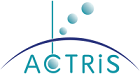 Thank you! The authors thank Canary Government as well as AERONET, MODIS, U.K. Met Office MSG, MSG Eumetsat and EOSDIS World Viewer principal investigators and scientists for establishing and maintaining data used in the present contribution. 
Also special thank to all researchers, data providers and collaborators of the WMO SDS-WAS NA-ME-E Regional Node.
For further information please contact
sara.basart@bsc.es
[Speaker Notes: Afegir cams-84!!! And actris-2 logos]